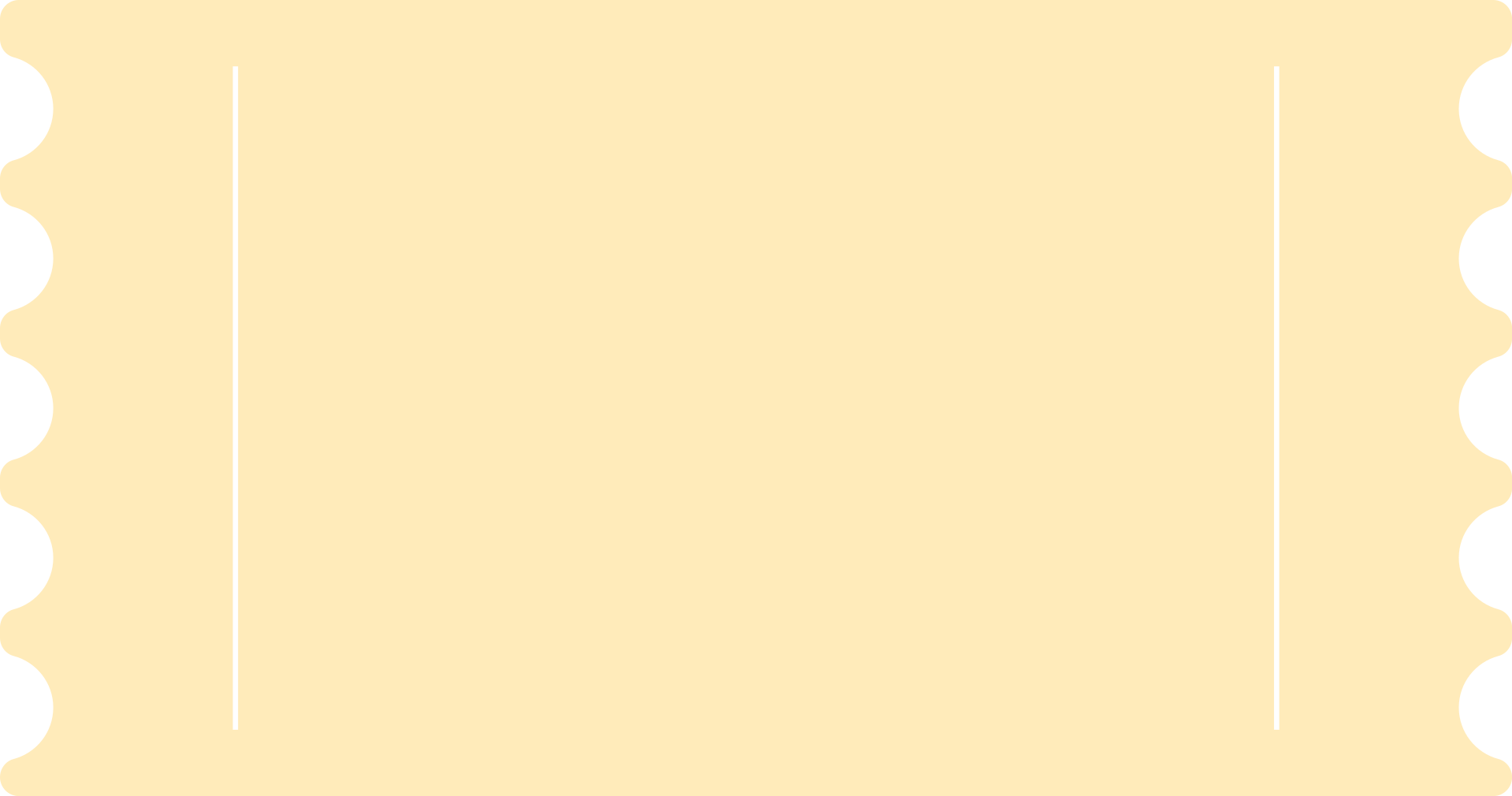 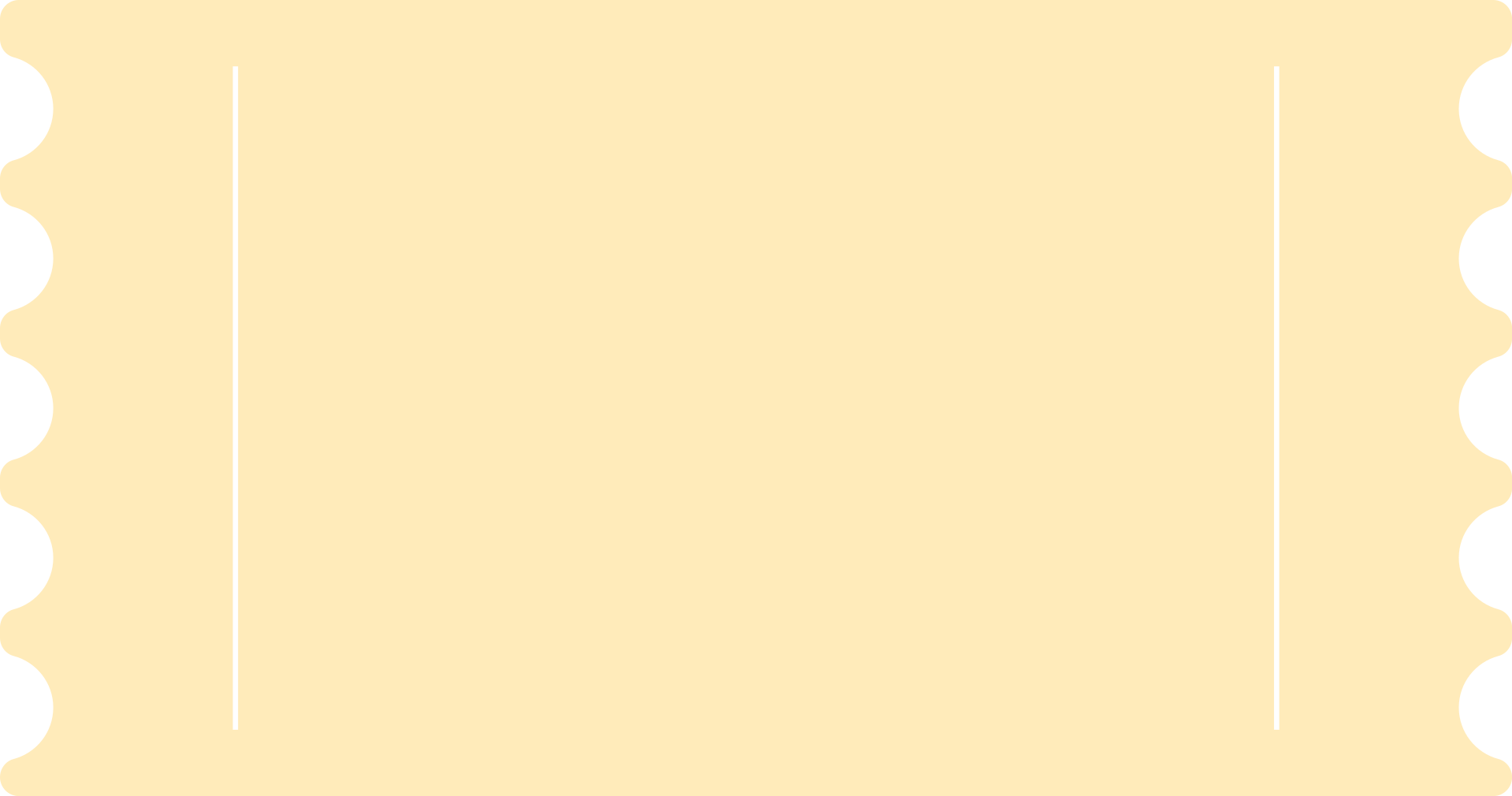 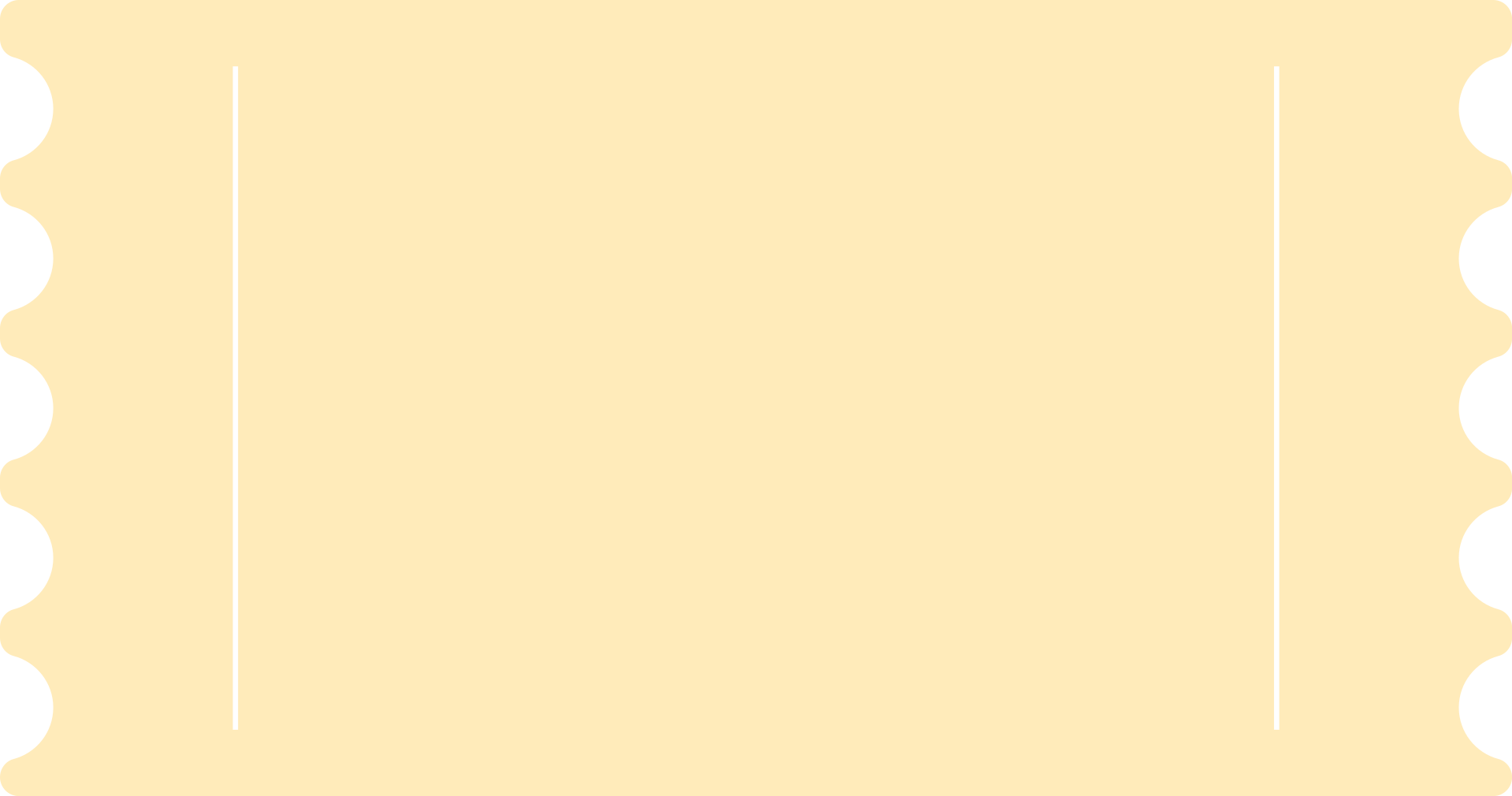 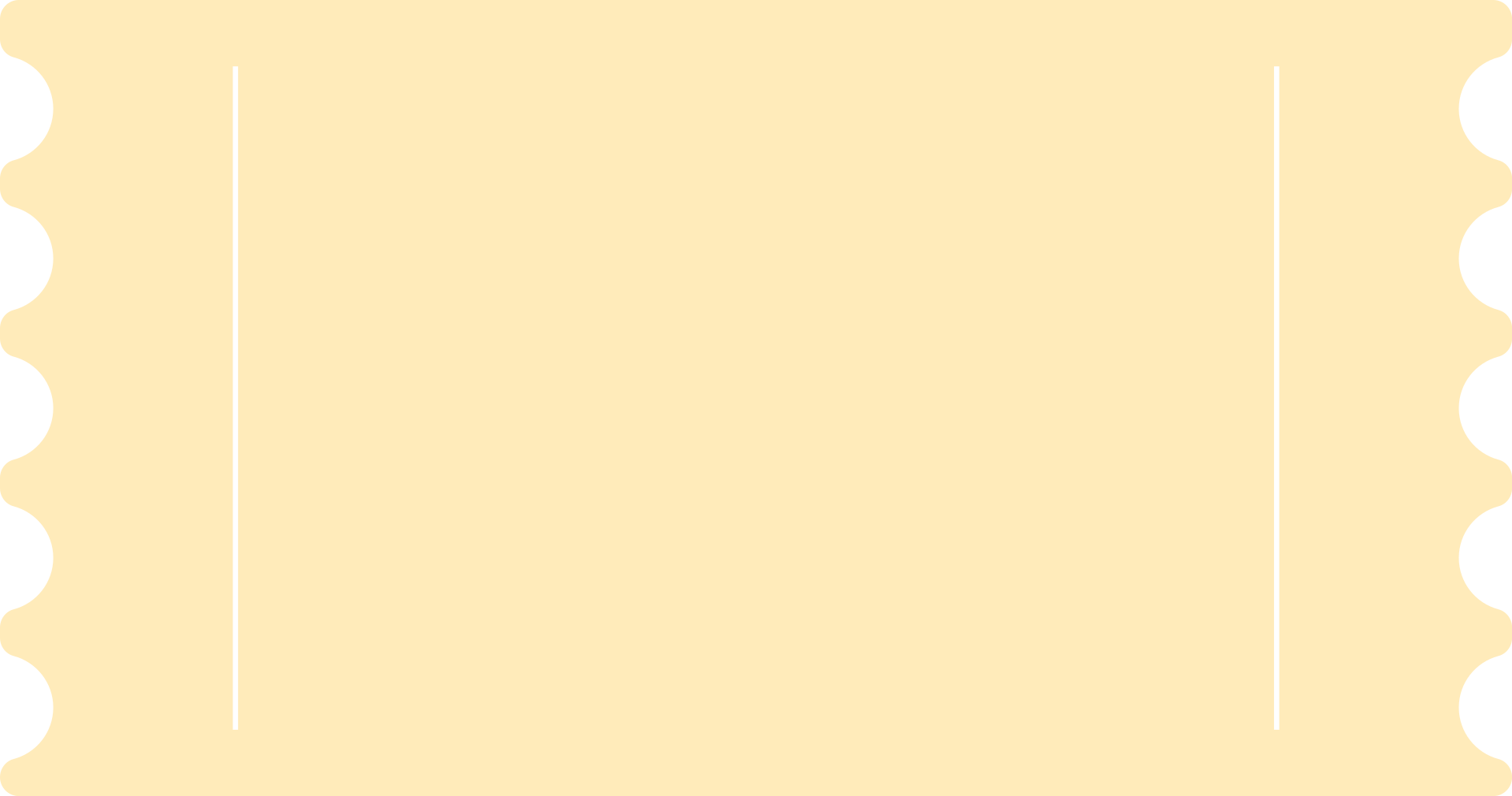 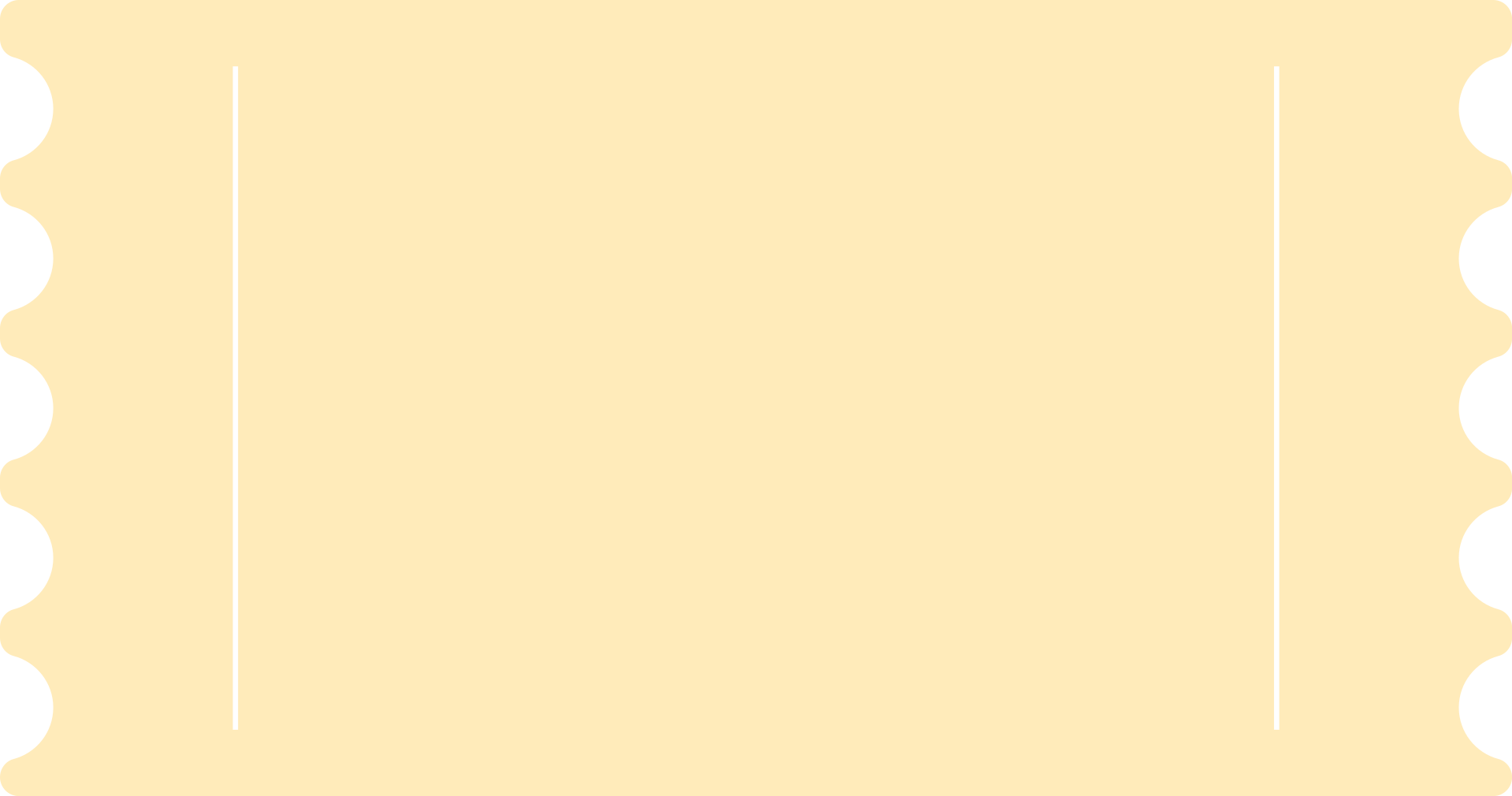 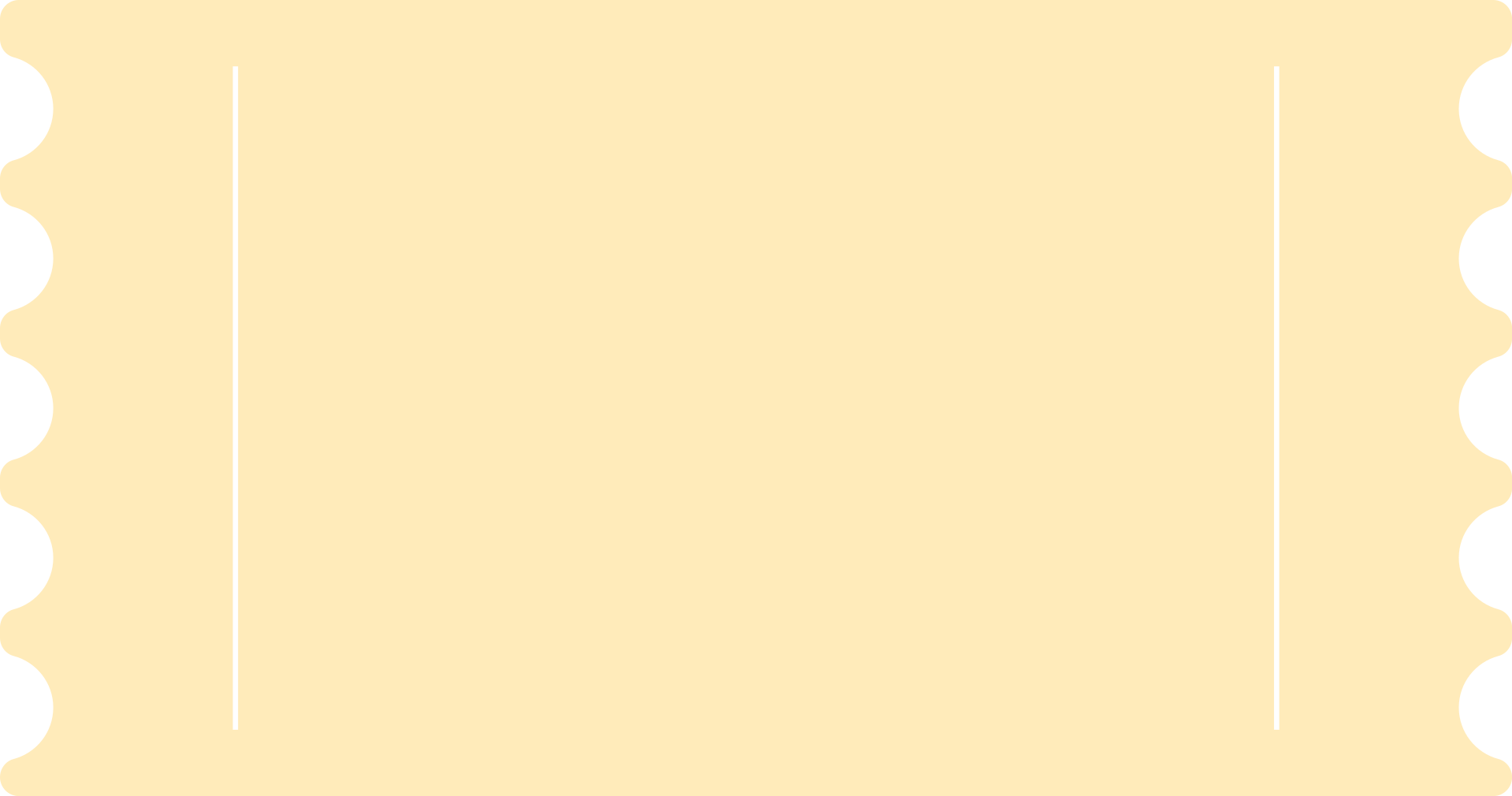 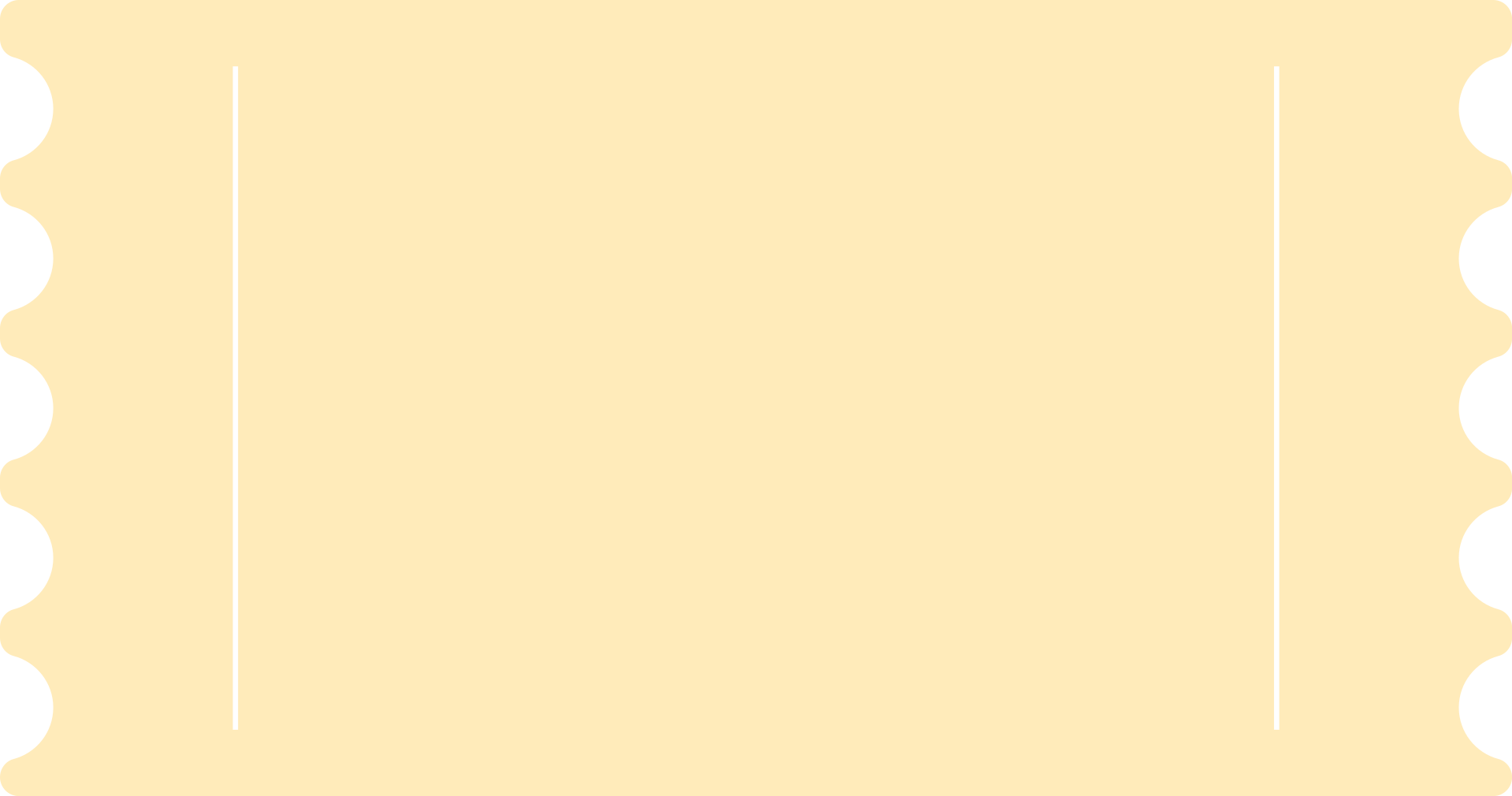 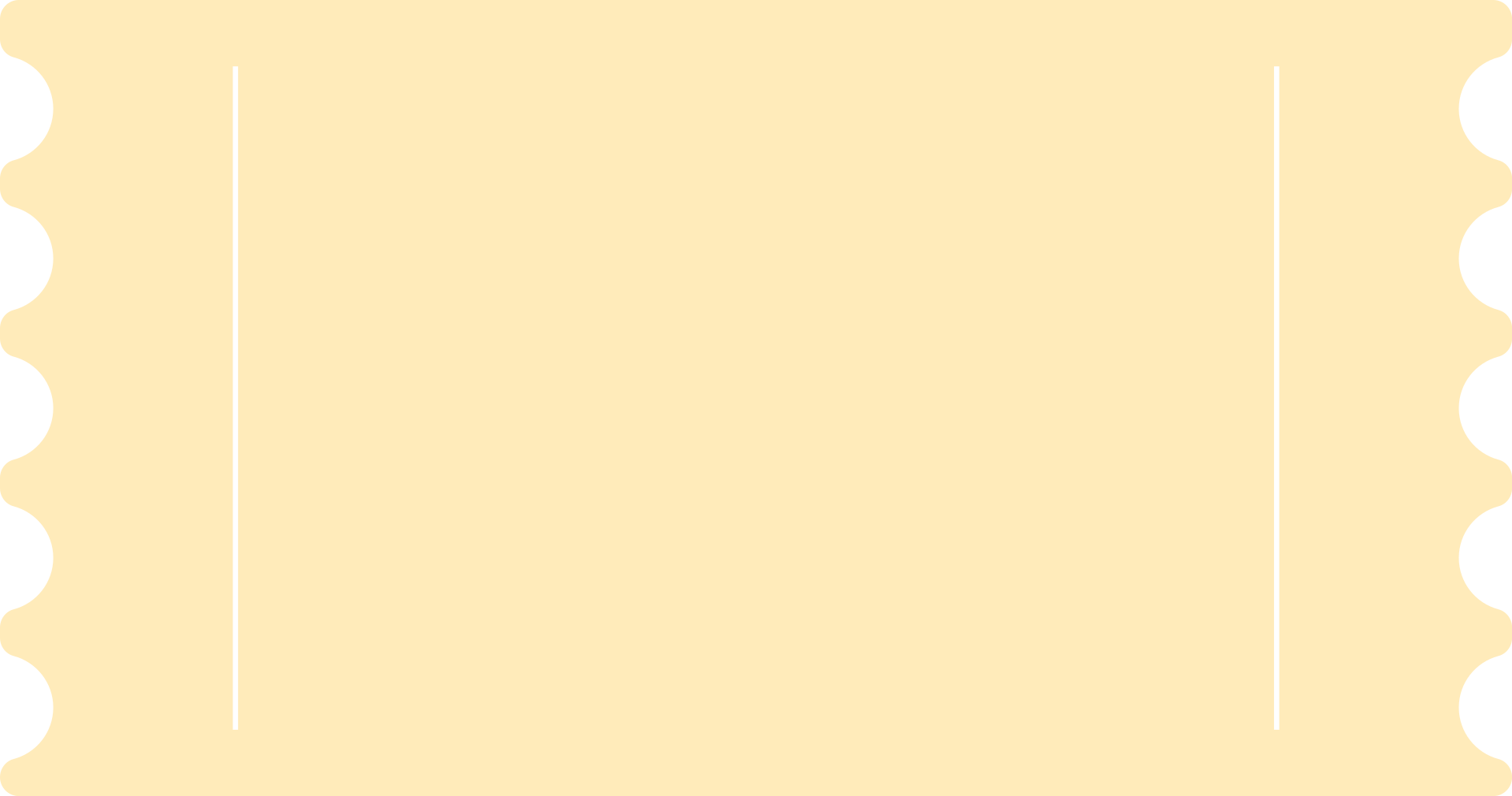 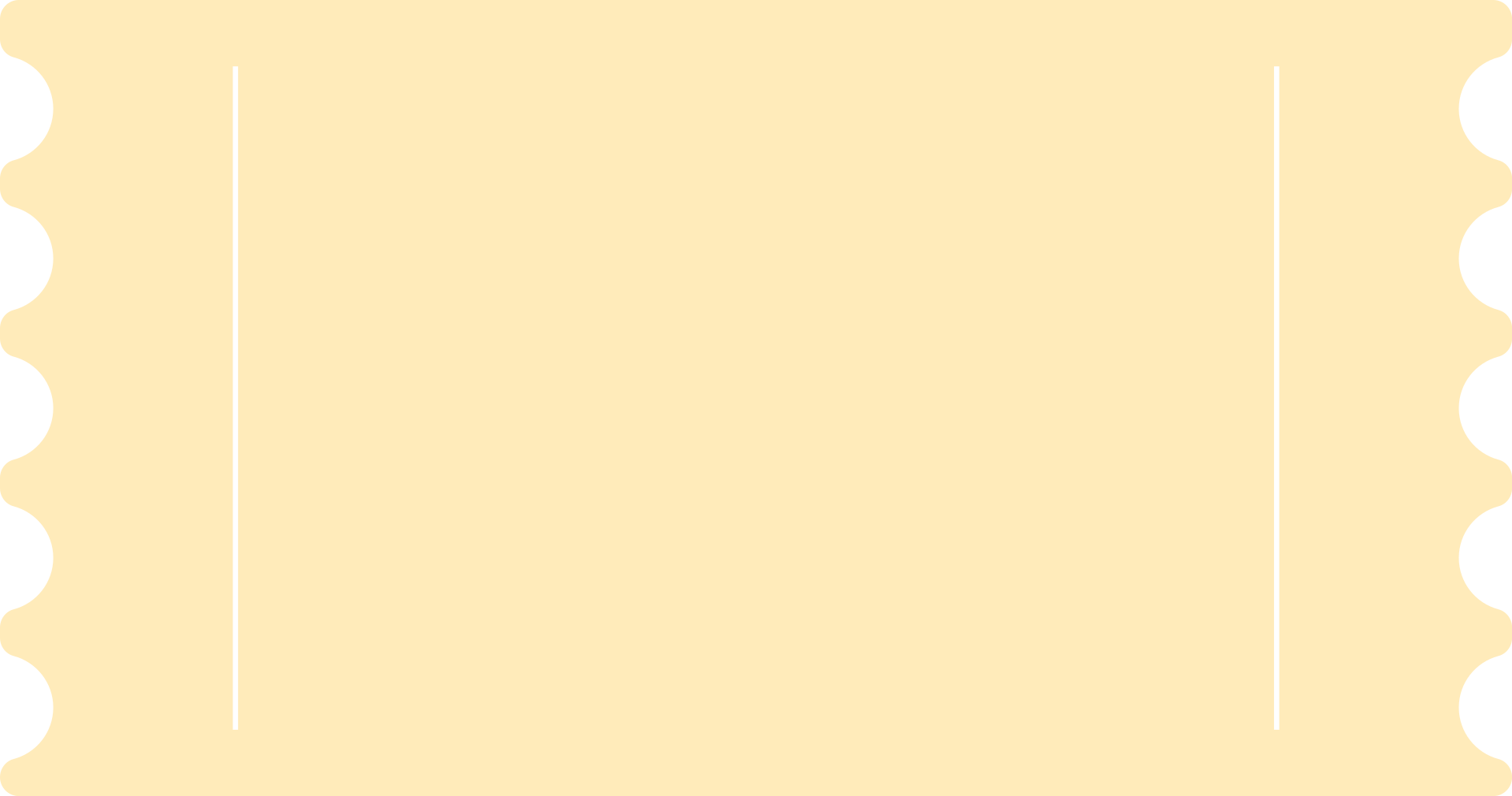 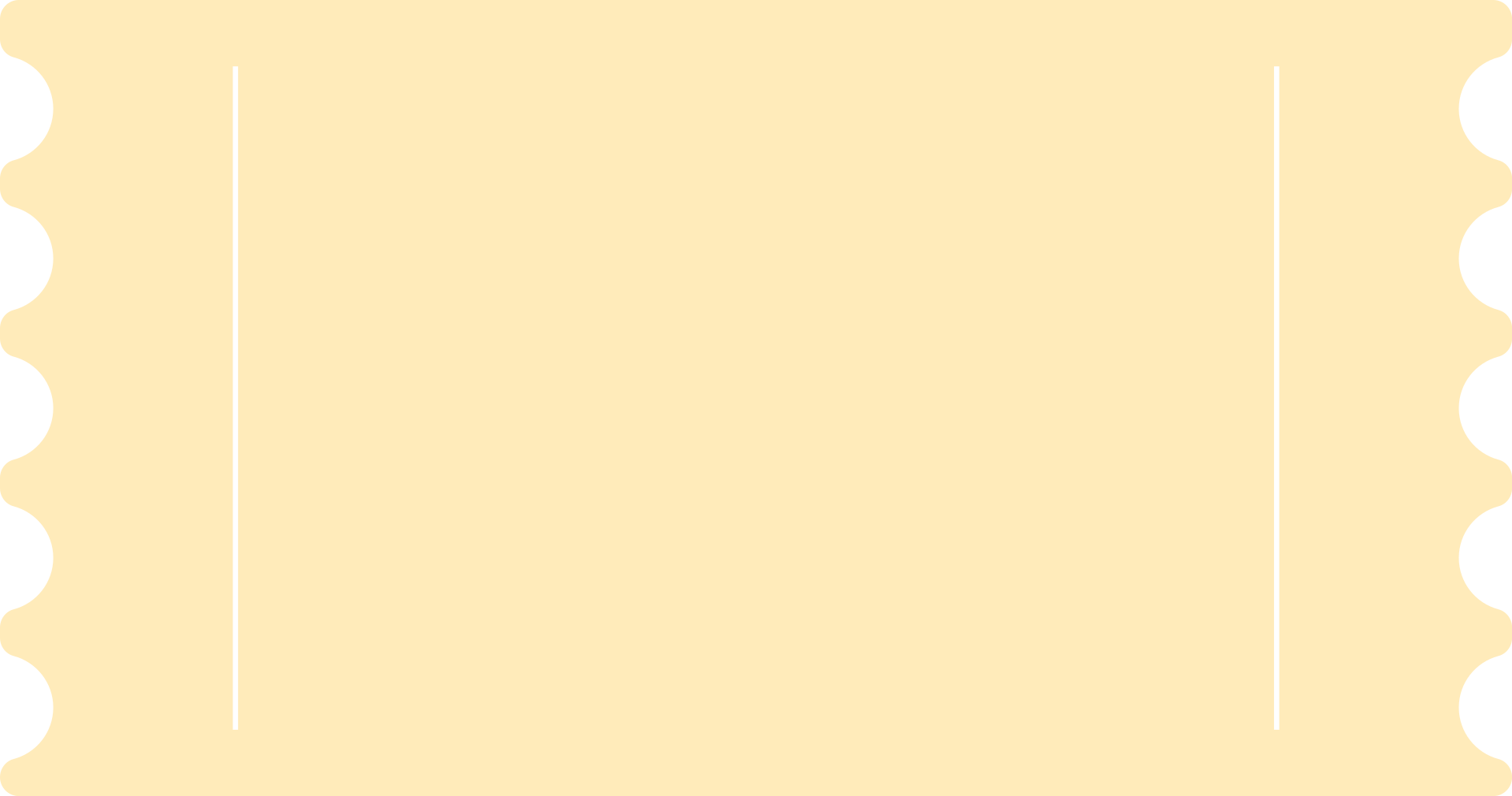 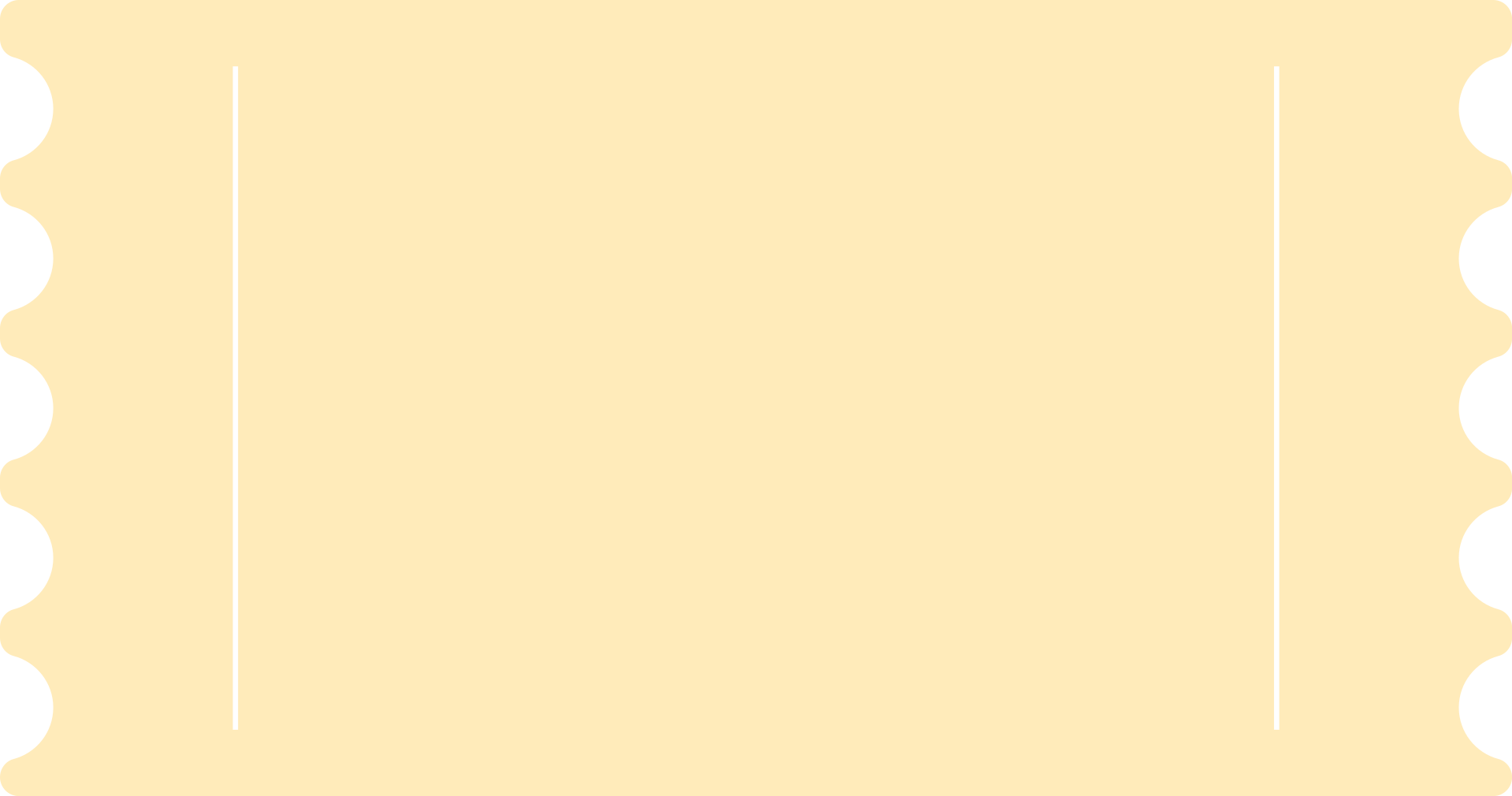 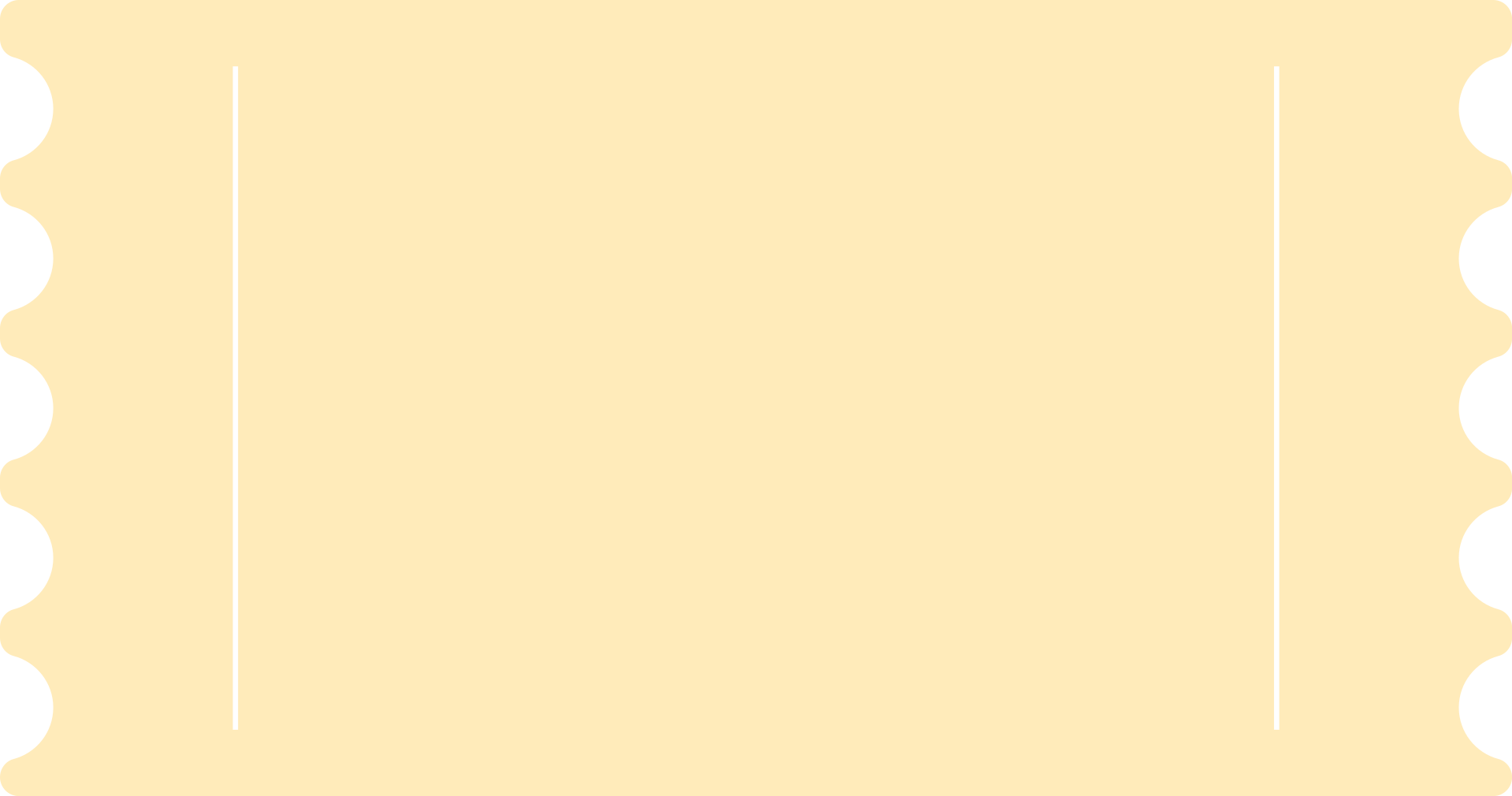 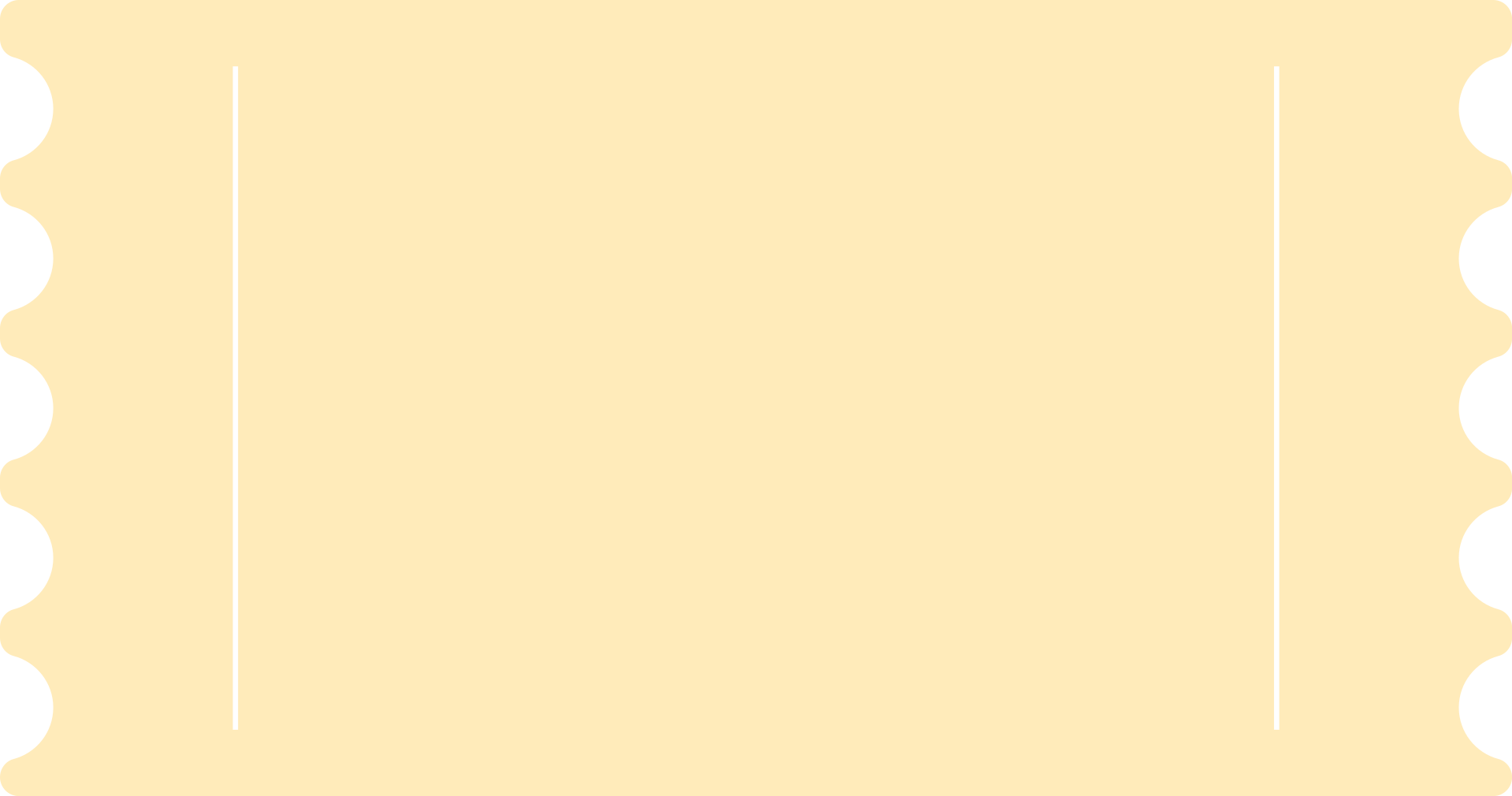 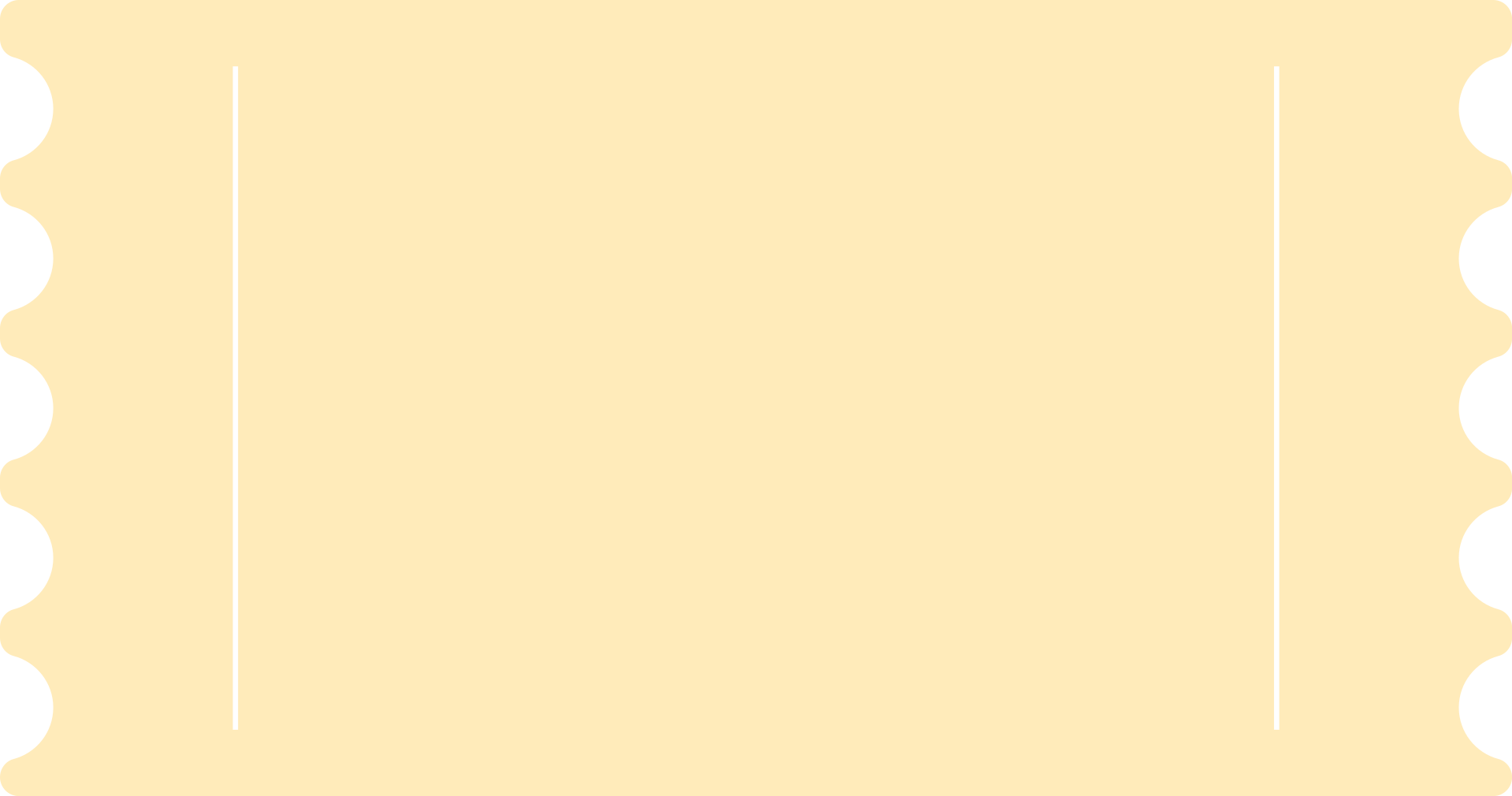 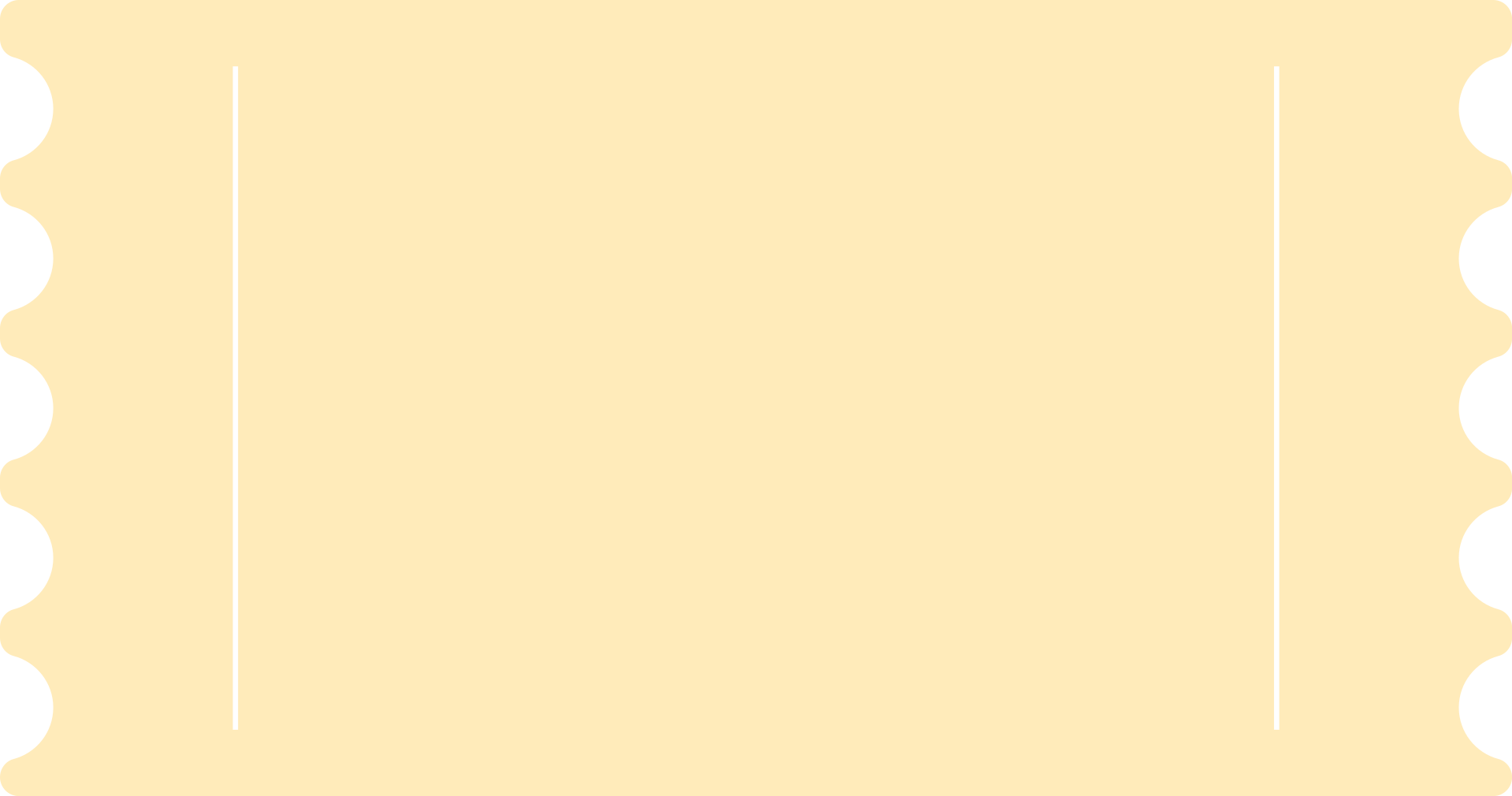 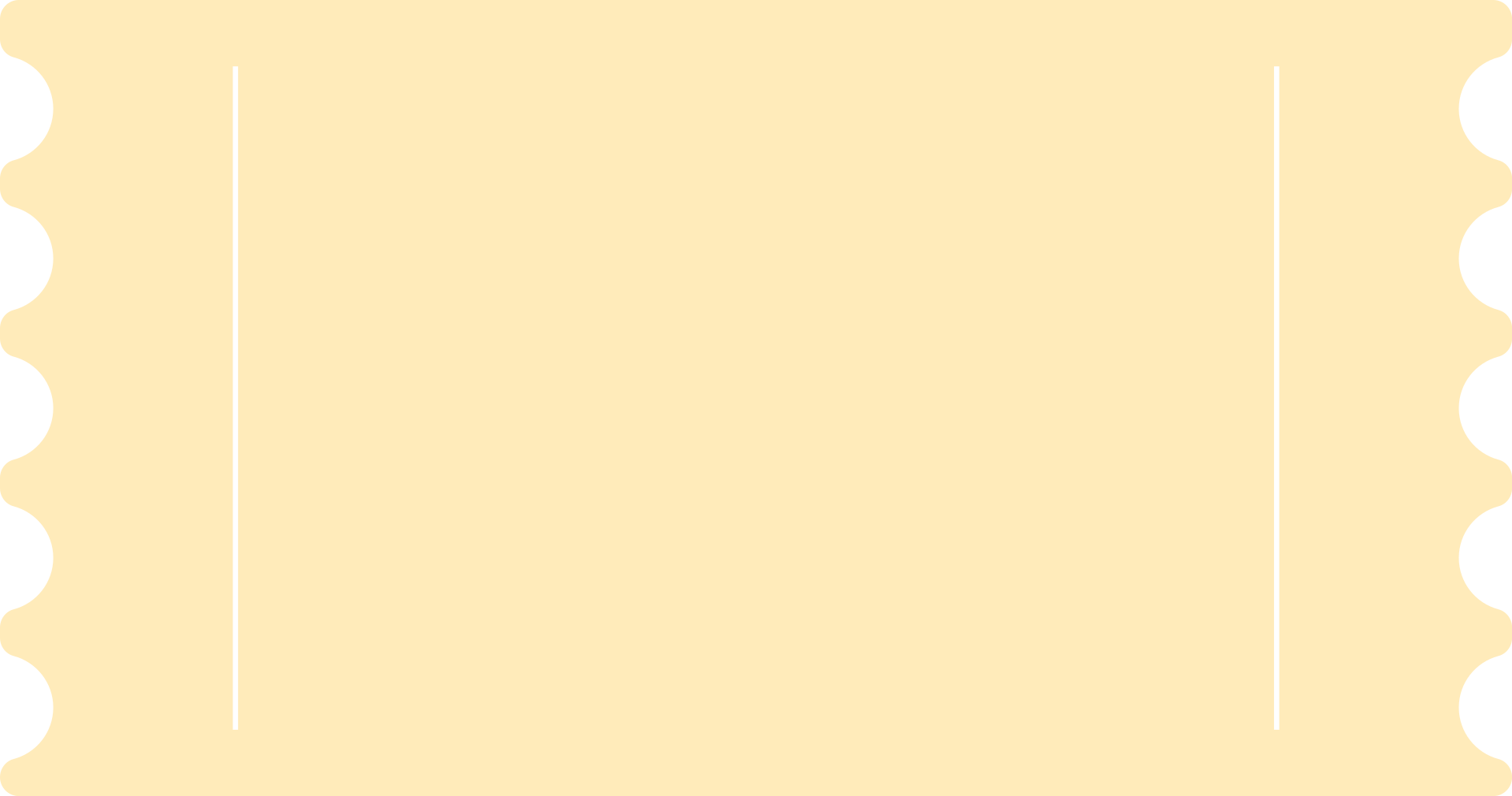 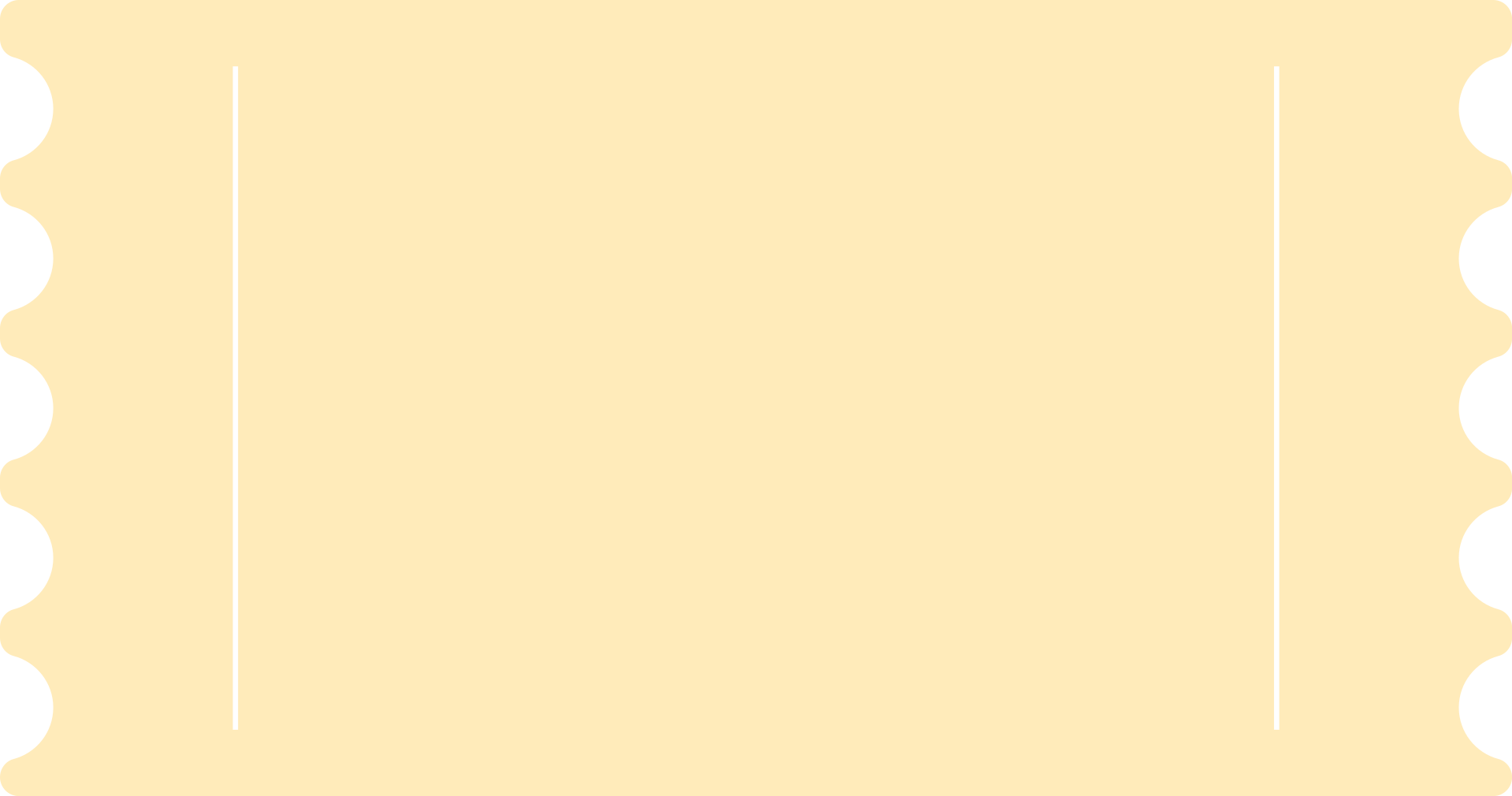 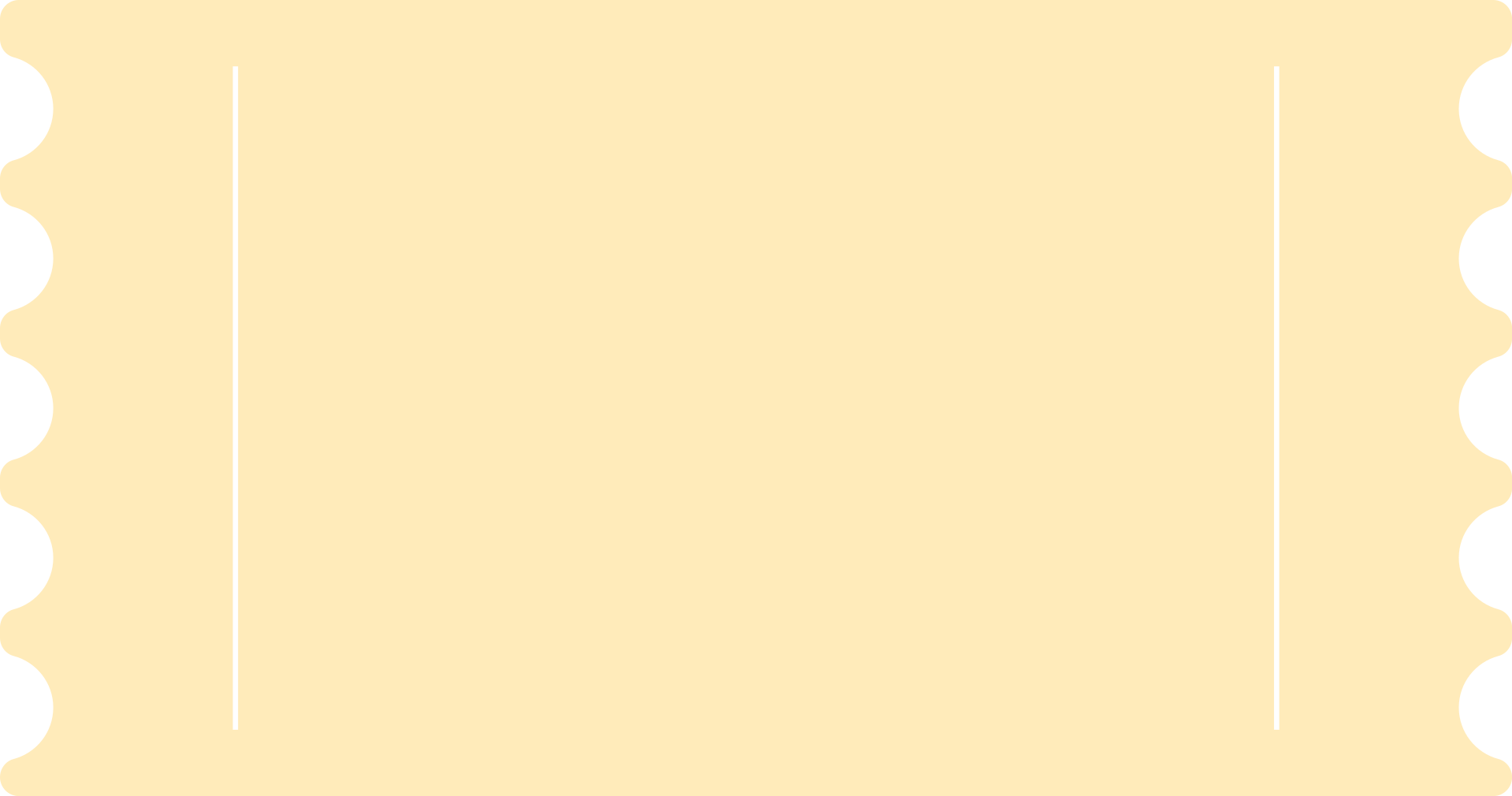 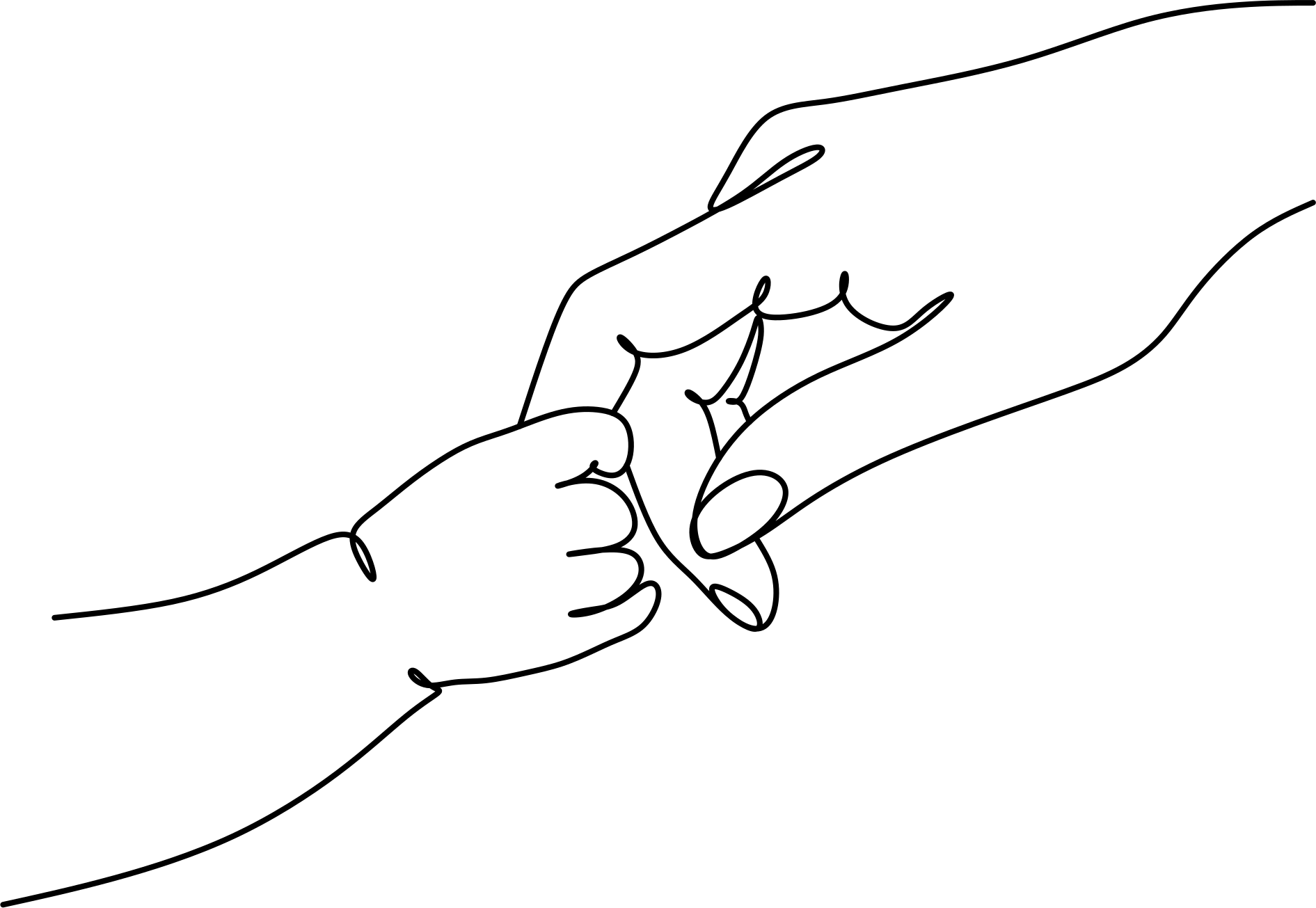 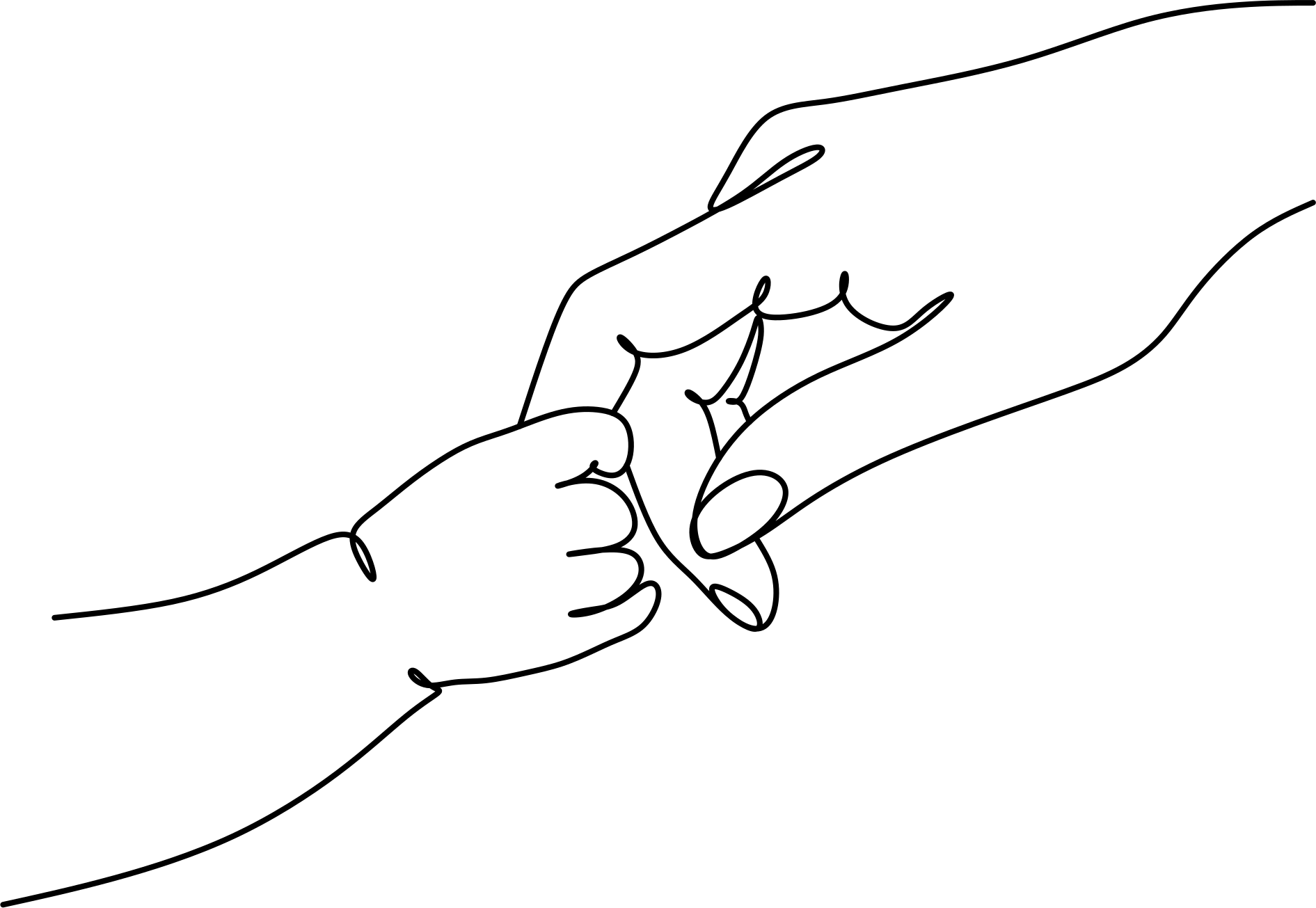 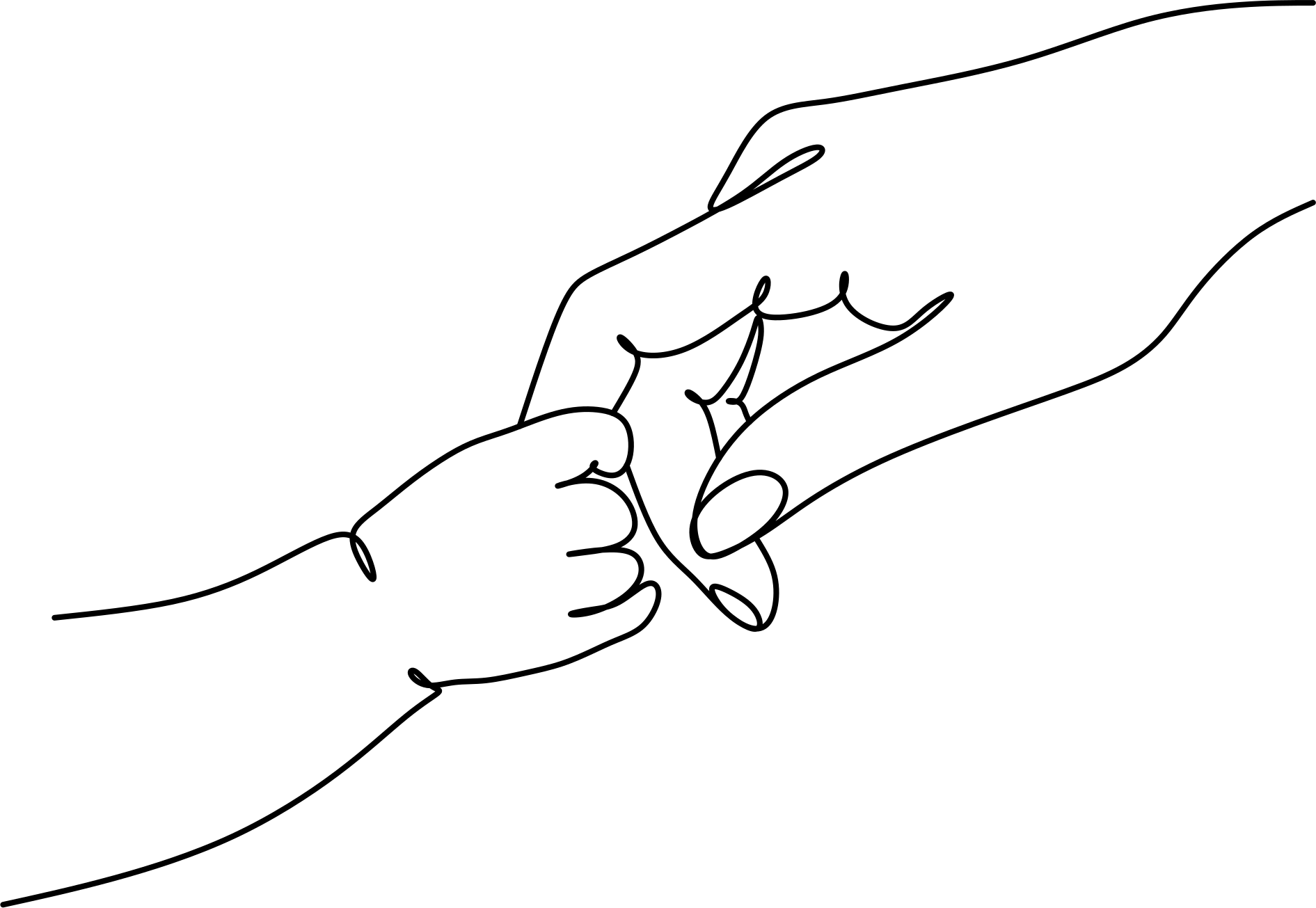 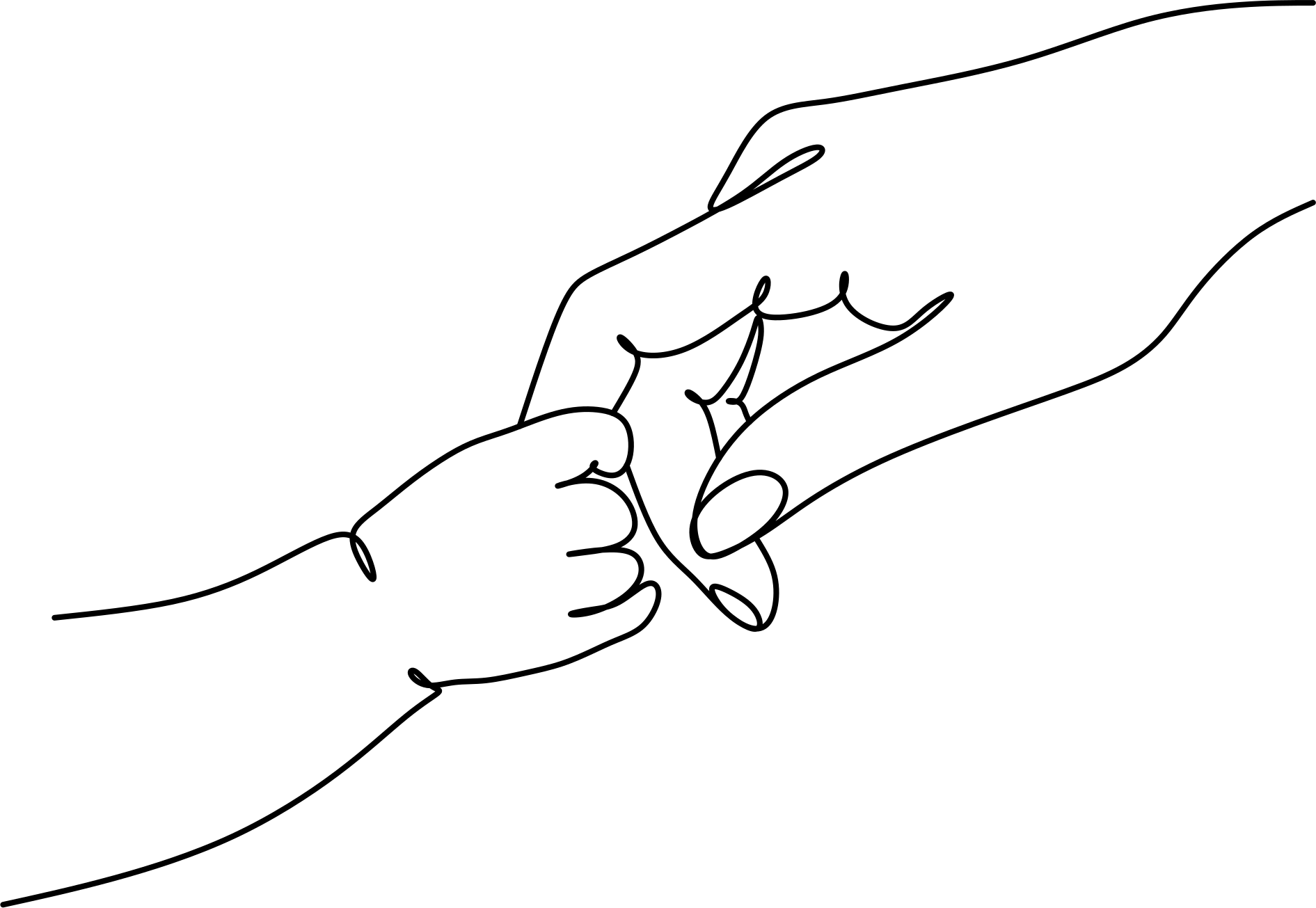 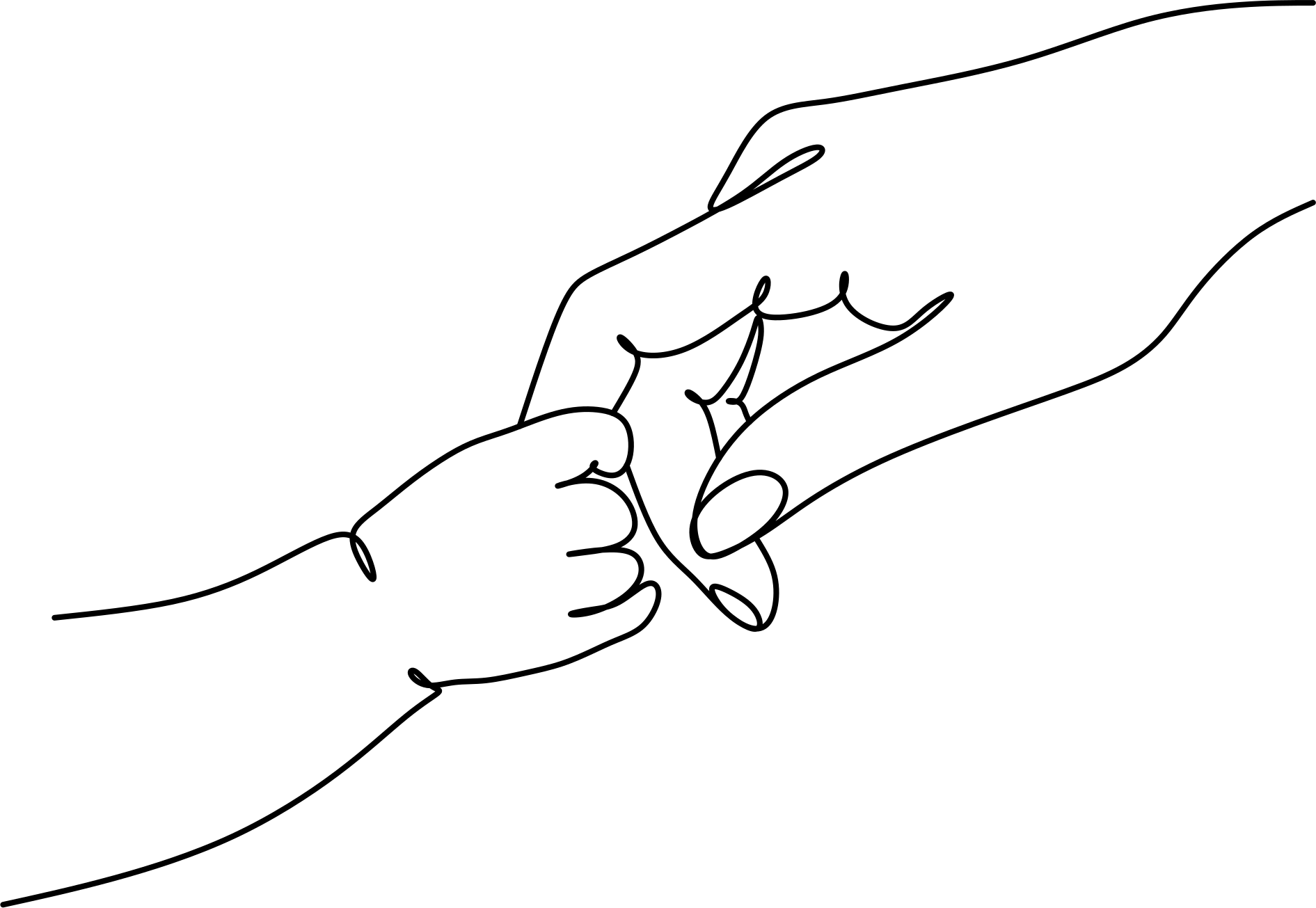 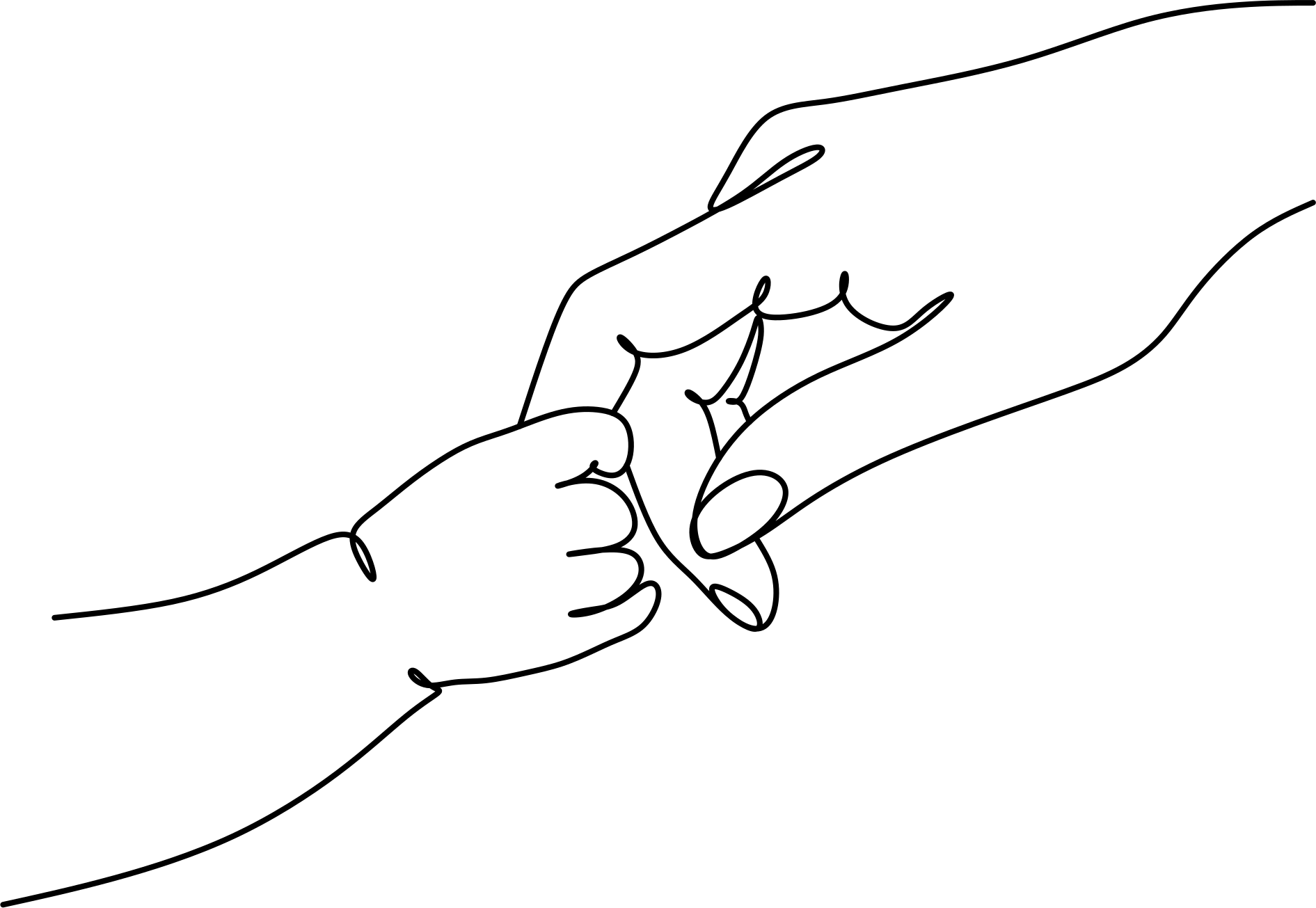 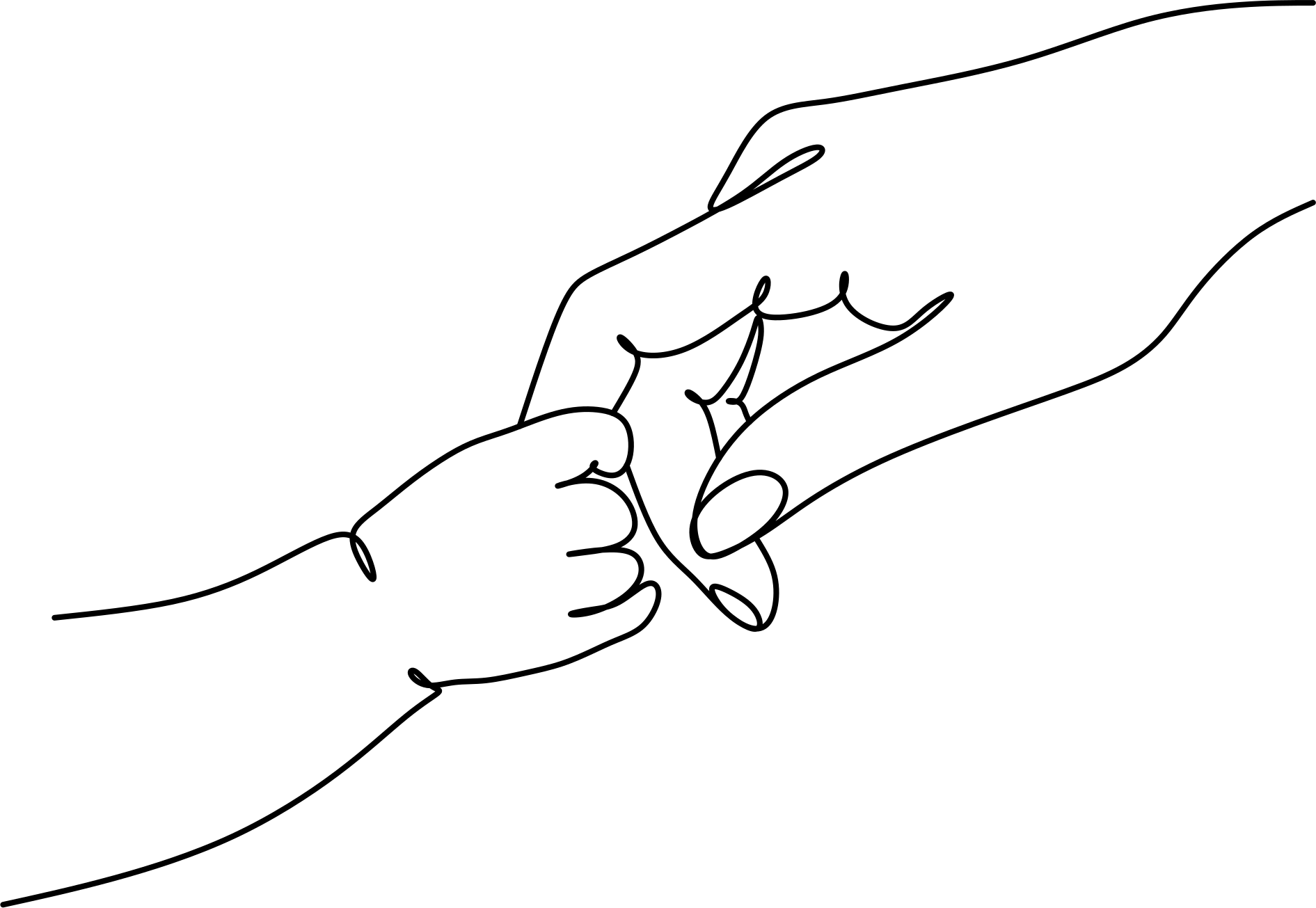 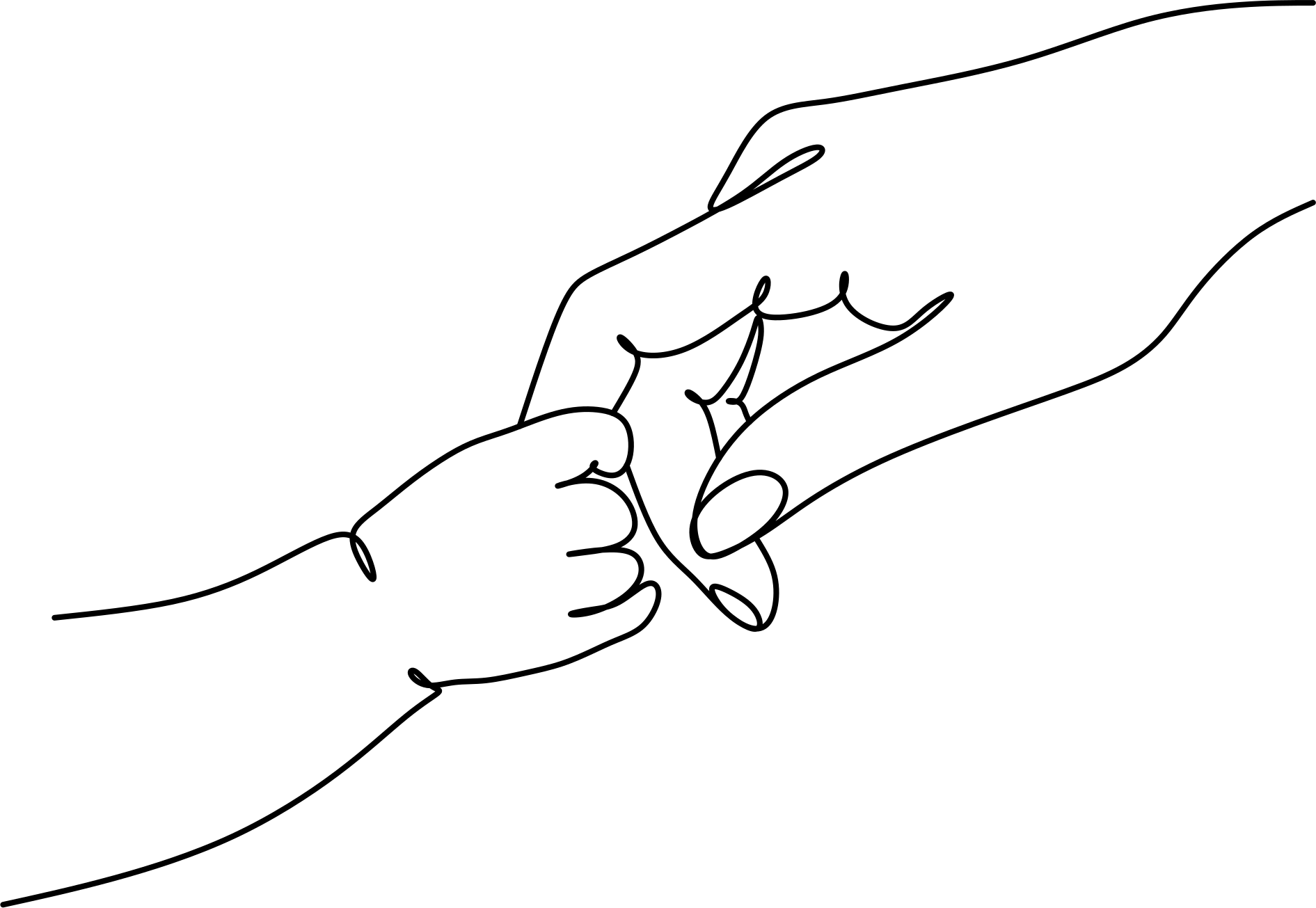 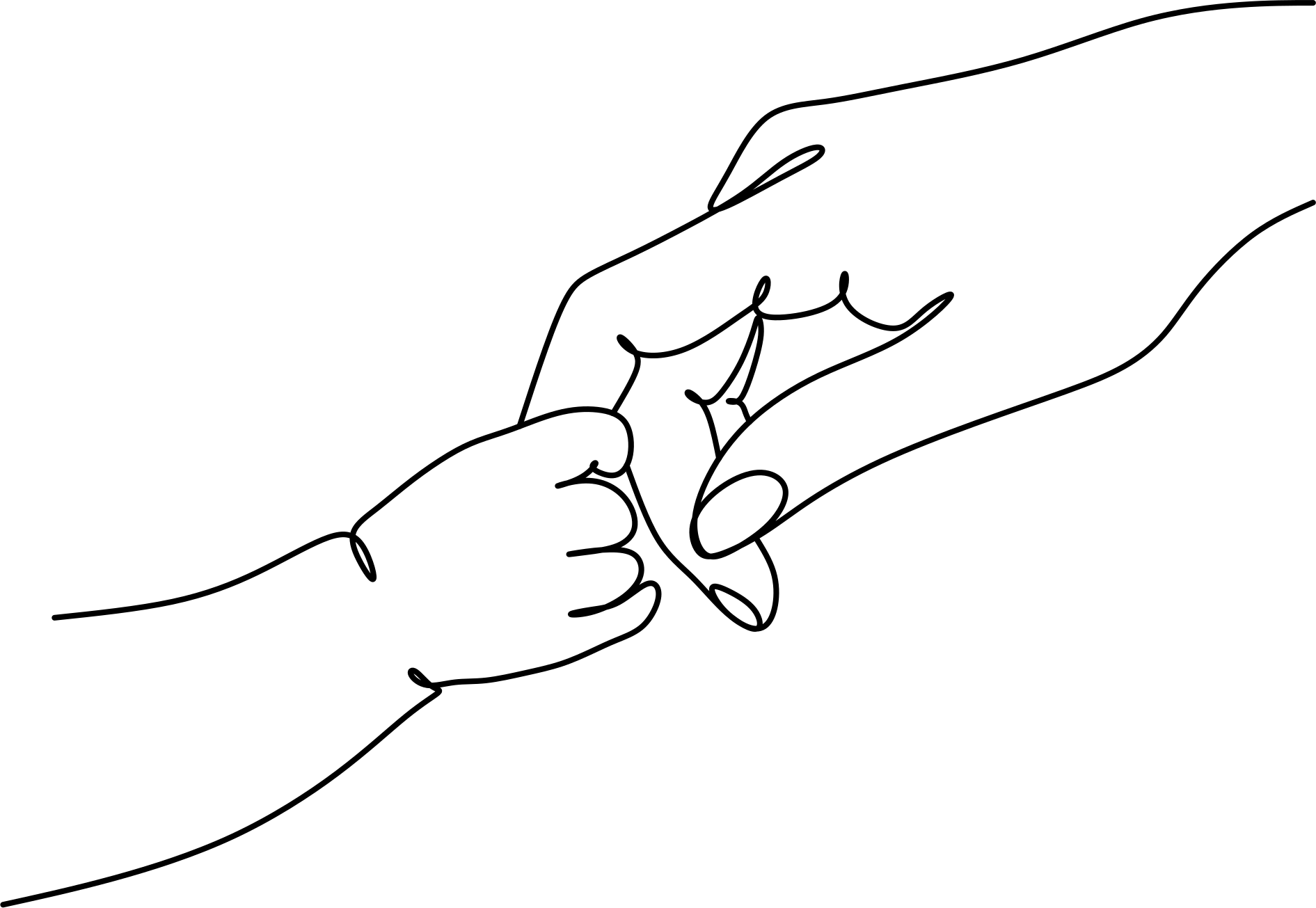 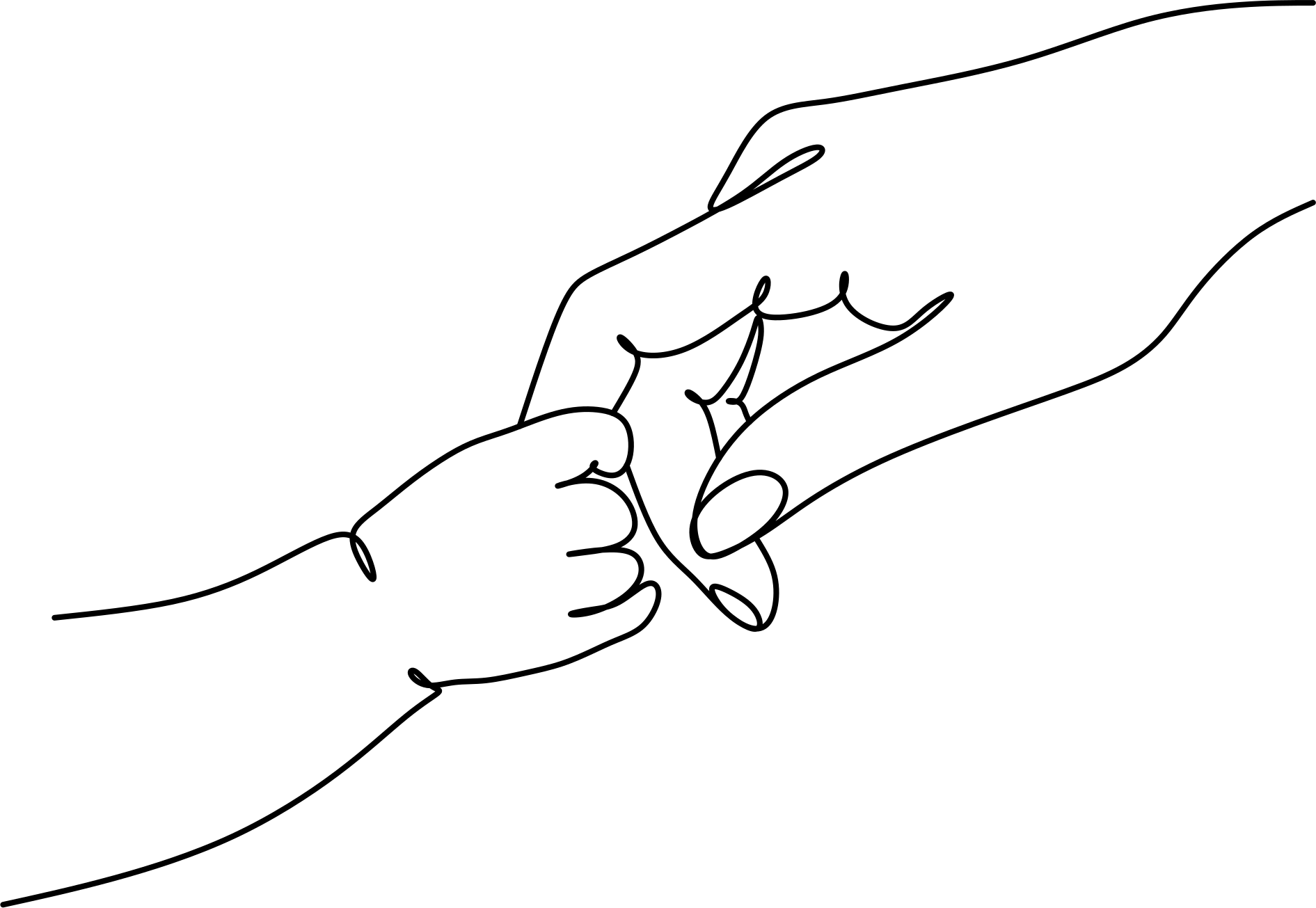 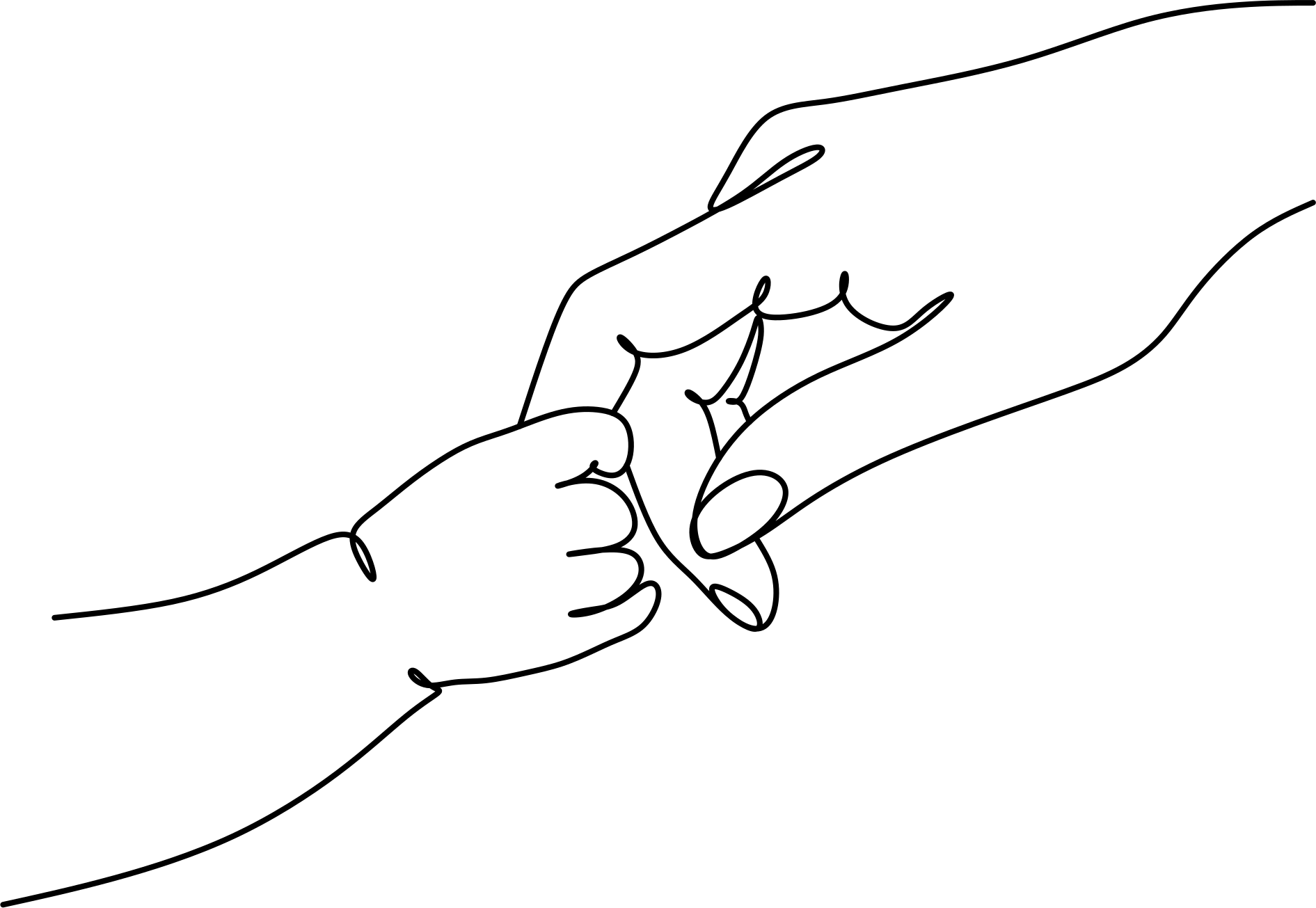 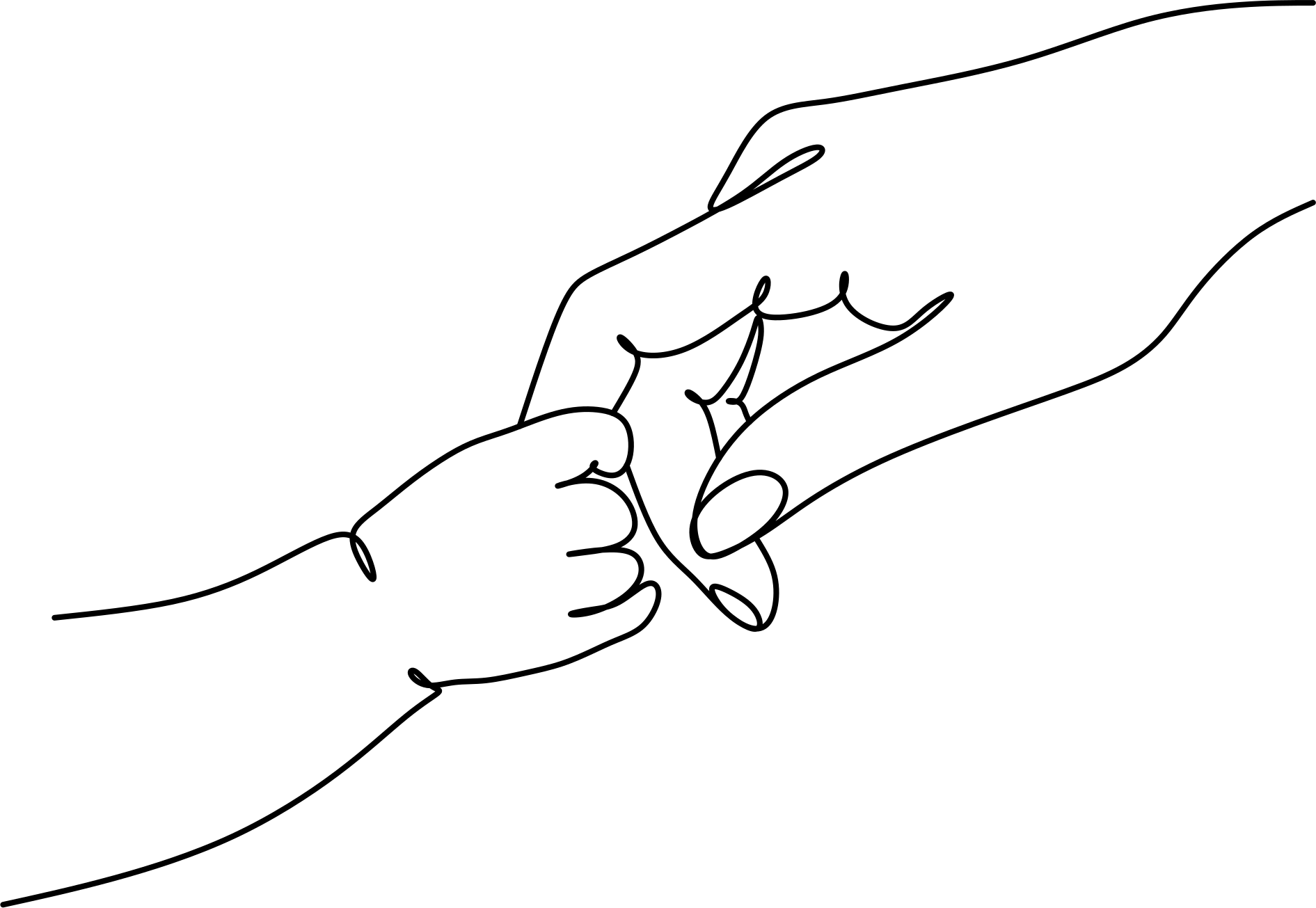 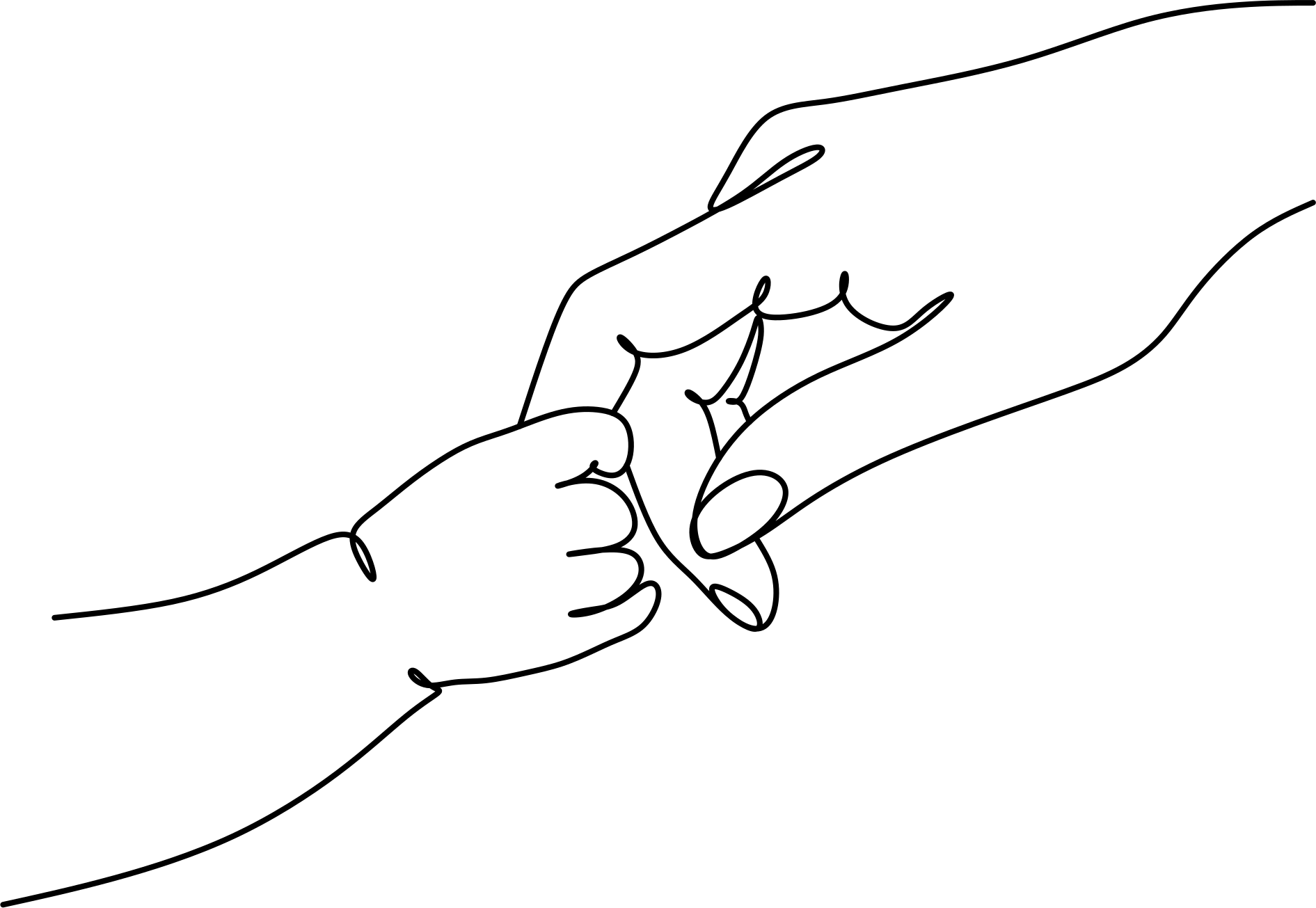 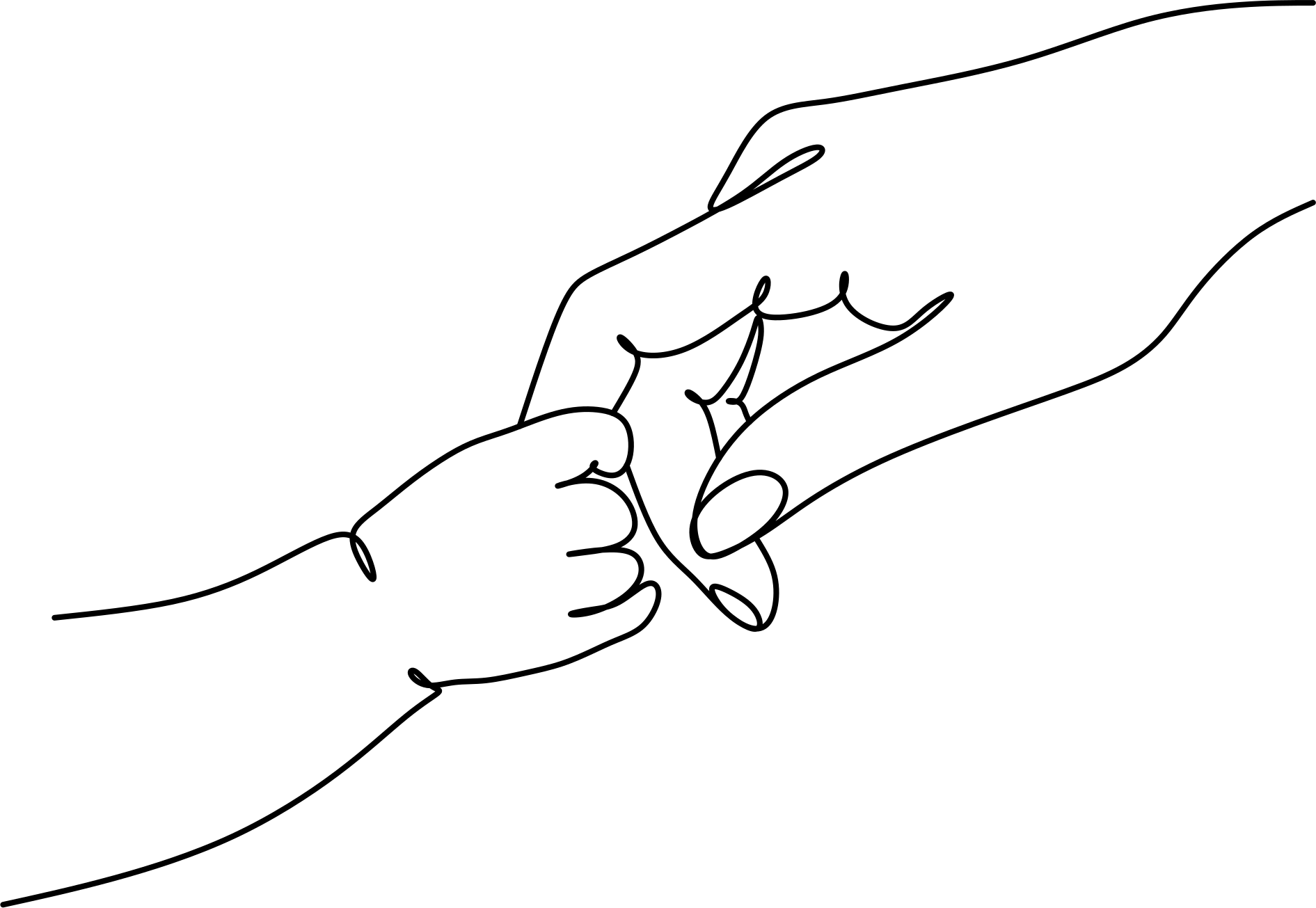 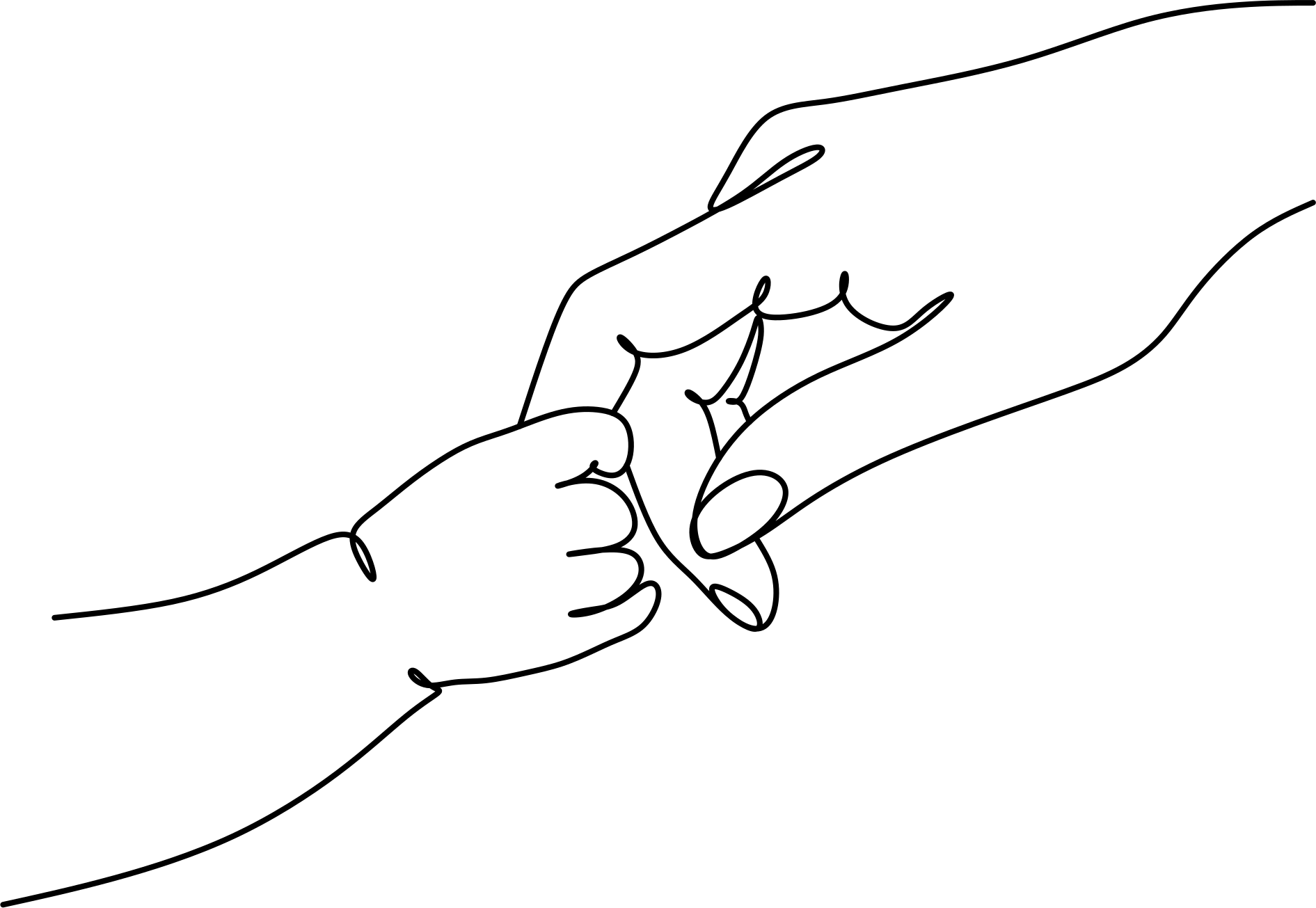 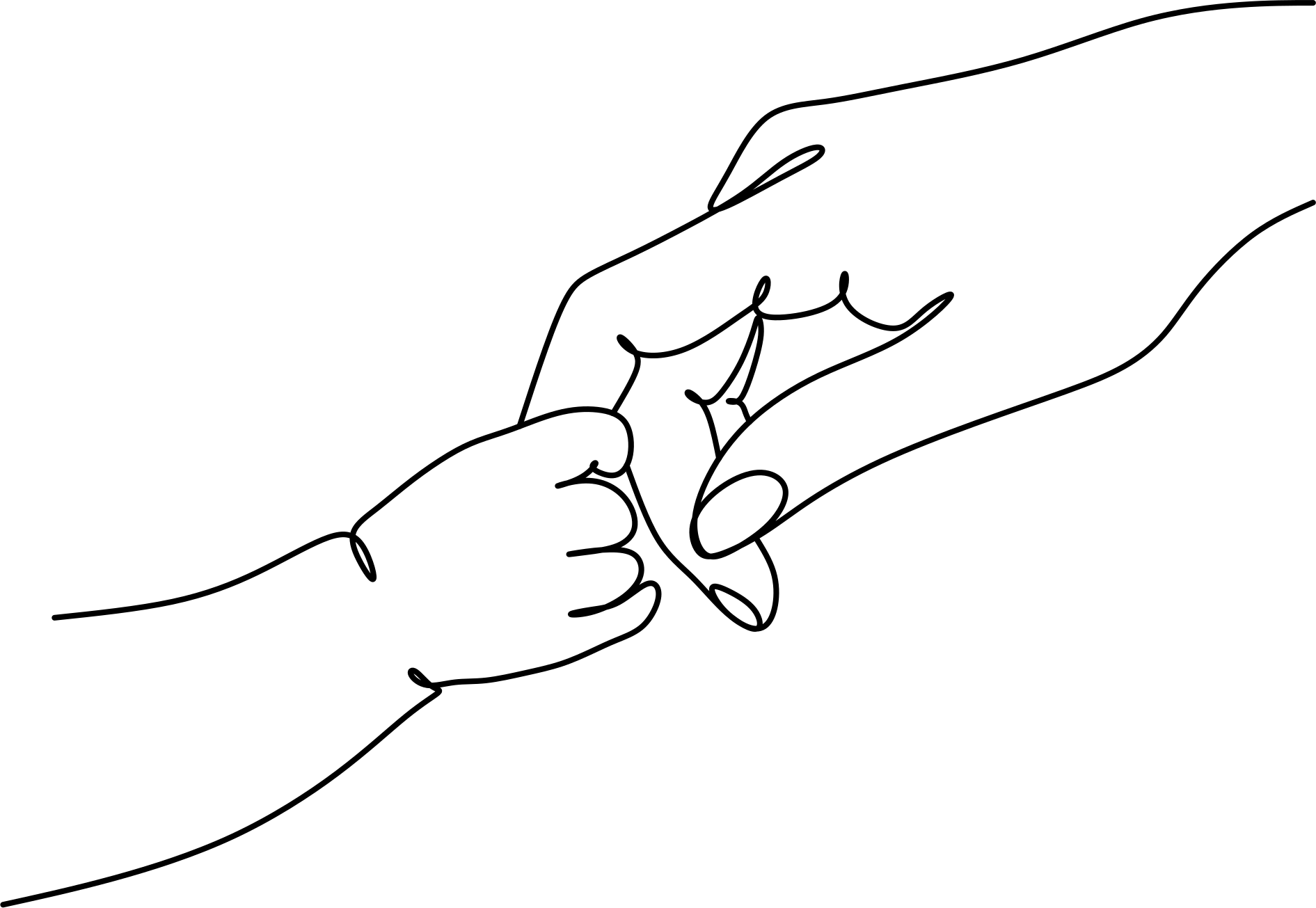 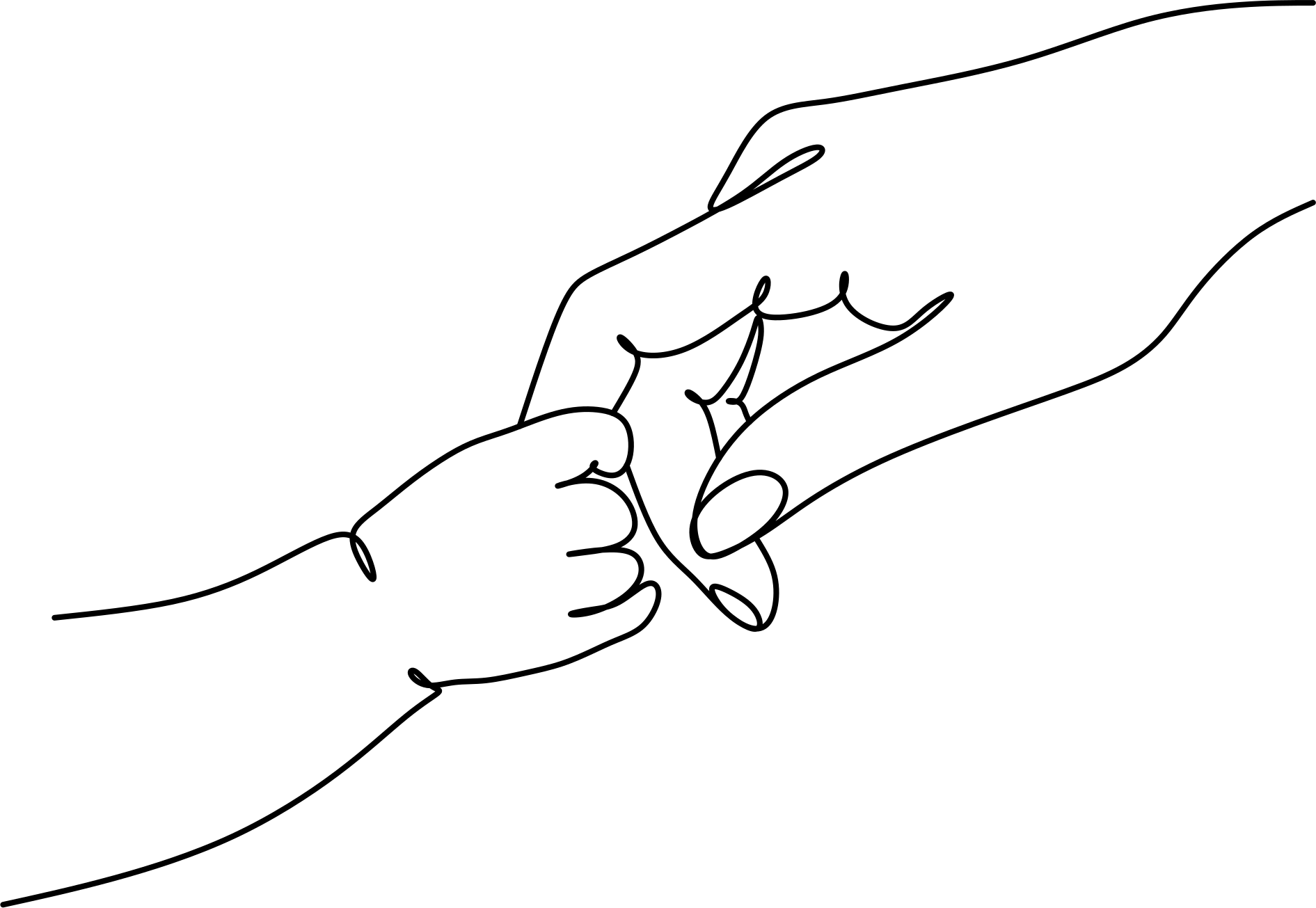 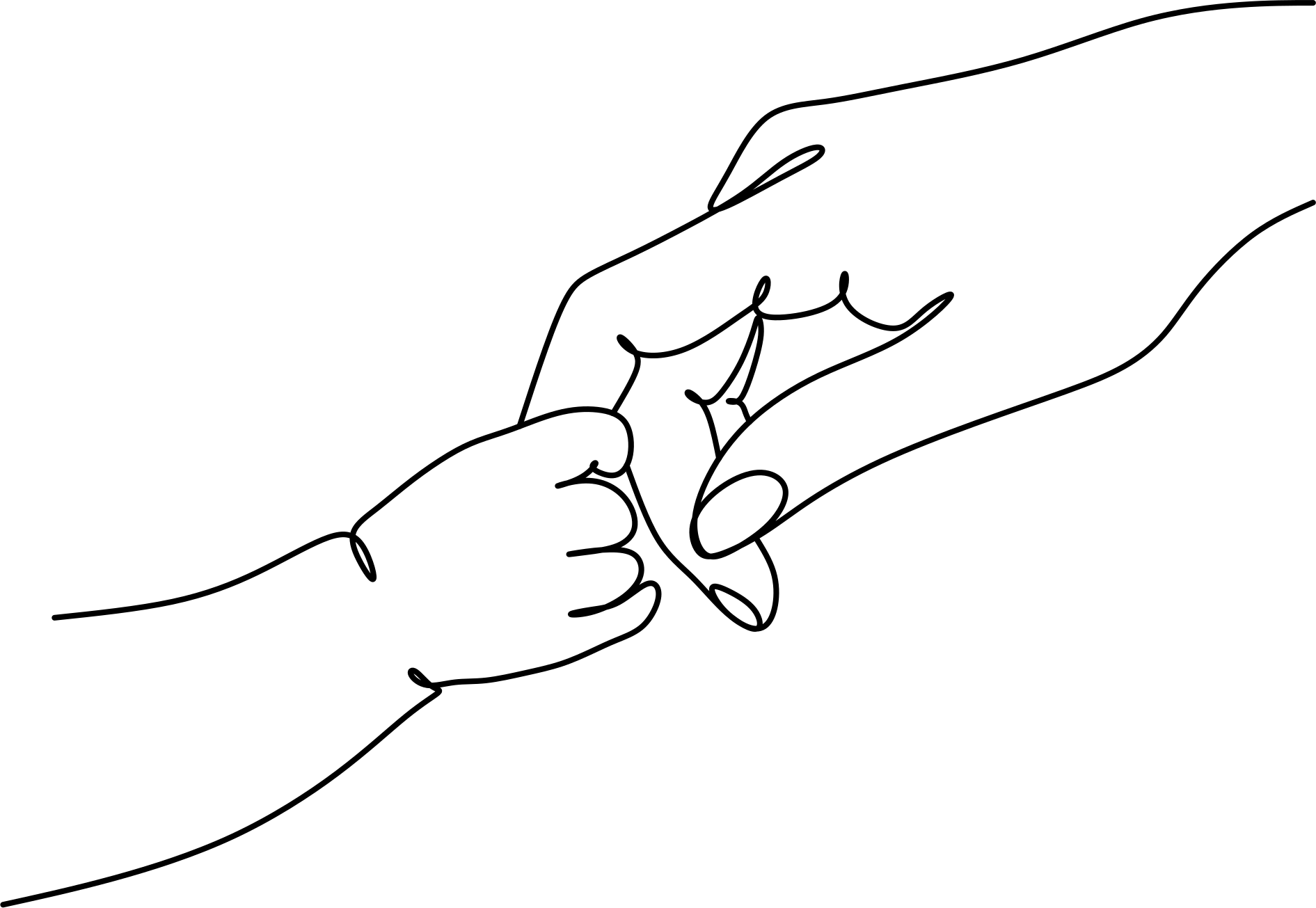 This coupon is good for...
This coupon is good for...
This coupon is good for...
This coupon is good for...
This coupon is good for...
This coupon is good for...
This coupon is good for...
This coupon is good for...
This coupon is good for...
This coupon is good for...
This coupon is good for...
This coupon is good for...
This coupon is good for...
This coupon is good for...
This coupon is good for...
This coupon is good for...
This coupon is good for...
This coupon is good for...
EMPTYING THE GARBAGE
A KISS
BREAKFAST 
ON BED
ONE EXTRA CHORE
COOKING WITH MOM
PICNIC IN 
A PARK
mother's day
mother's day
mother's day
mother's day
mother's day
mother's day
mother's day
mother's day
mother's day
mother's day
mother's day
mother's day
mother's day
mother's day
mother's day
mother's day
mother's day
mother's day
AN UNDISTURBED NAP
A BIG HUG
ONE HOUR OF HOUSEWORK
A MOVIE NIGHT
ROOM 
CLEANUP
PICKUP TOYS
A BACK RUB
WASHING UP DISHES
MAKING THE BED WITHOUT BEING ASKED
AN UNDISTURBED NAP
A NICE 
WALKING
NO COMPLAINTS
mother's day
mother's day
mother's day
mother's day
mother's day
mother's day
mother's day
mother's day
mother's day
mother's day
mother's day
mother's day
mother's day
mother's day
mother's day
mother's day
mother's day
mother's day
MOTHER'S DAY  COUPON
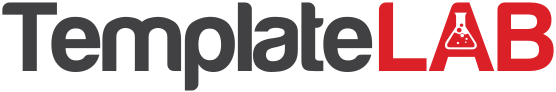